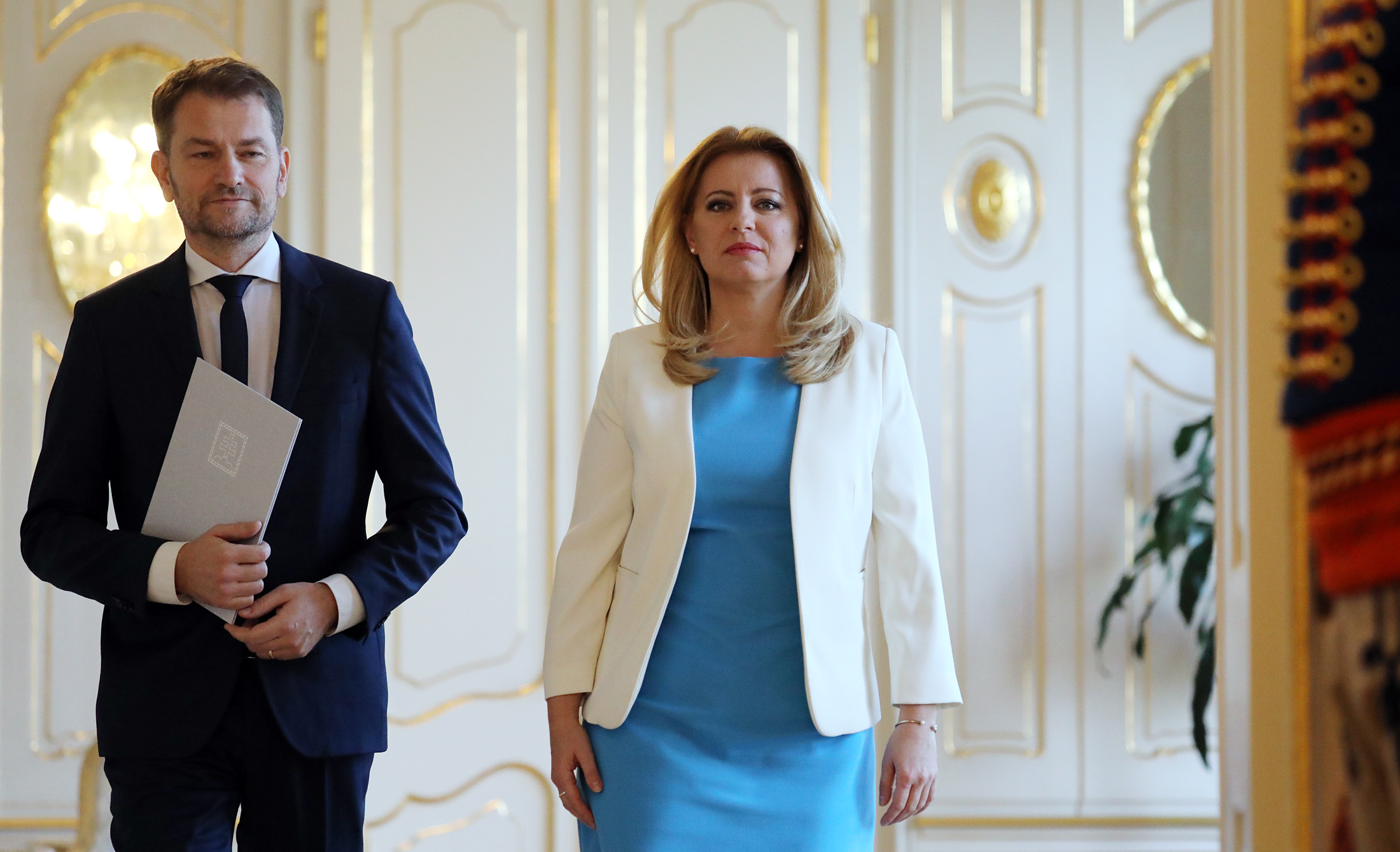 SLOVENSKO
Úvod do volební geografie
Prostorová analýza voleb
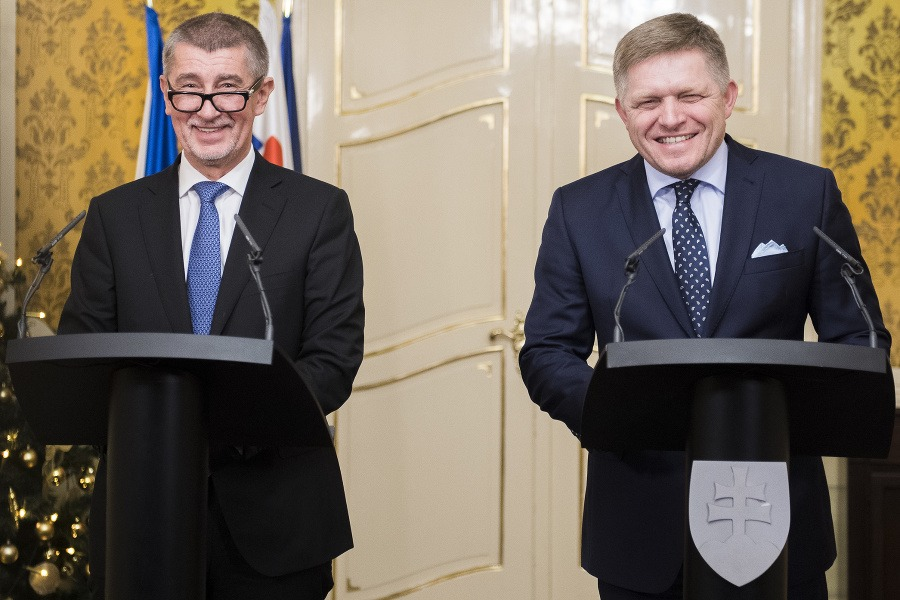 SLOVENSKO
Úvod do volební geografie
Prostorová analýza voleb
Trochu z histórie
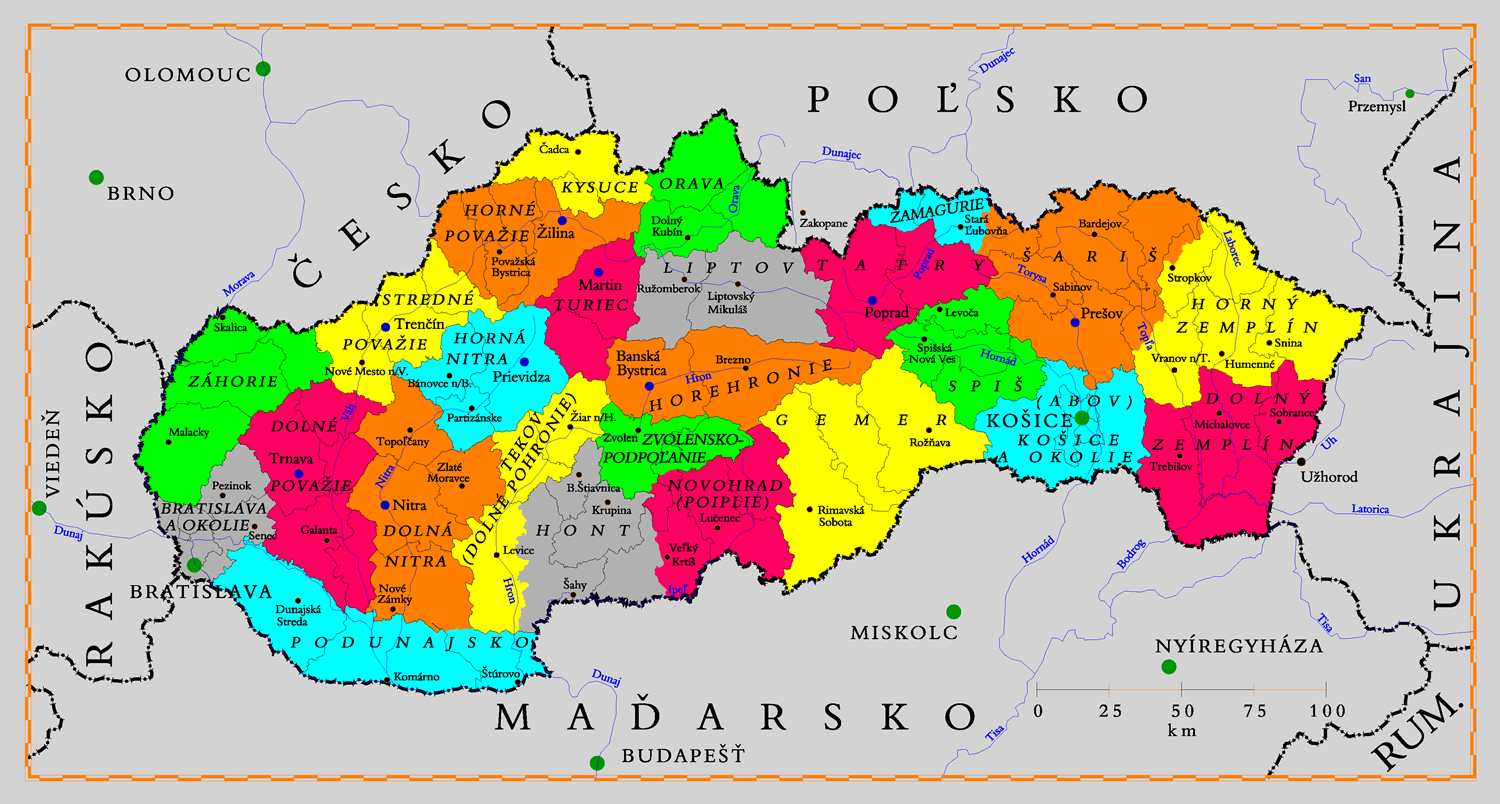 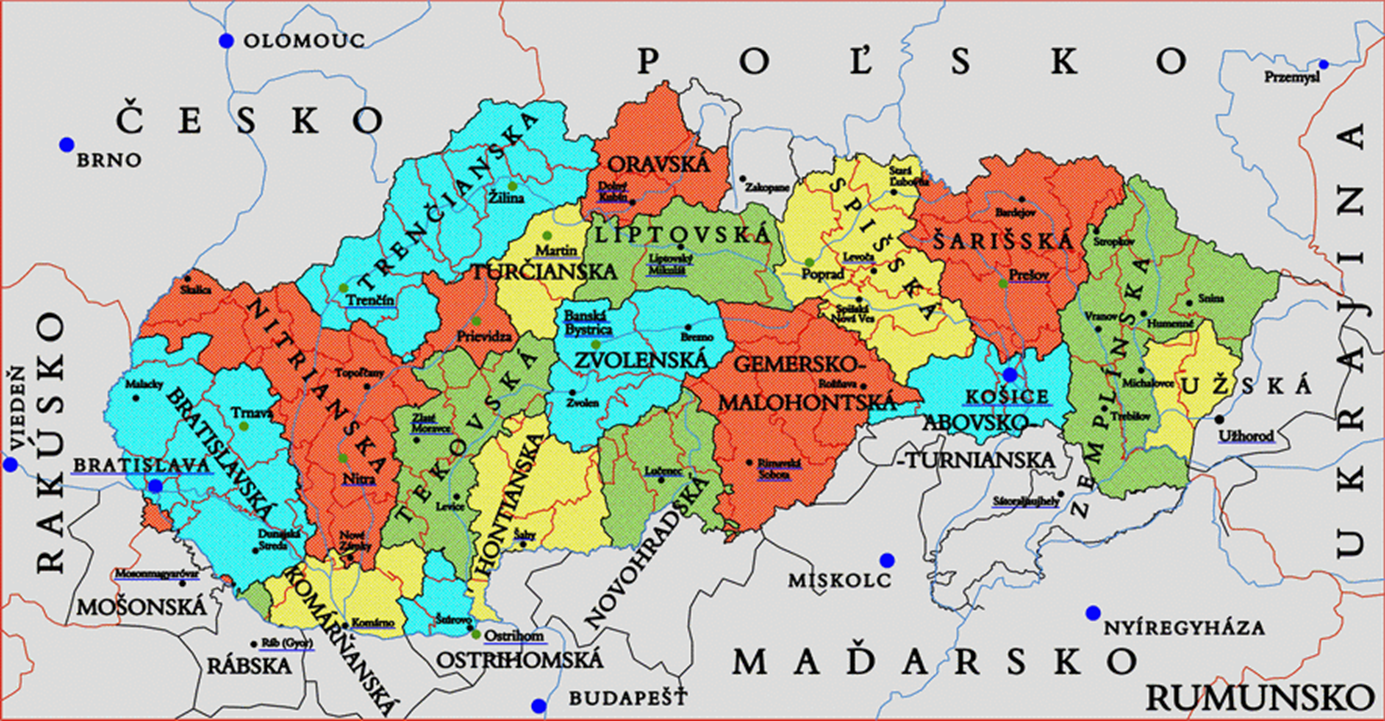 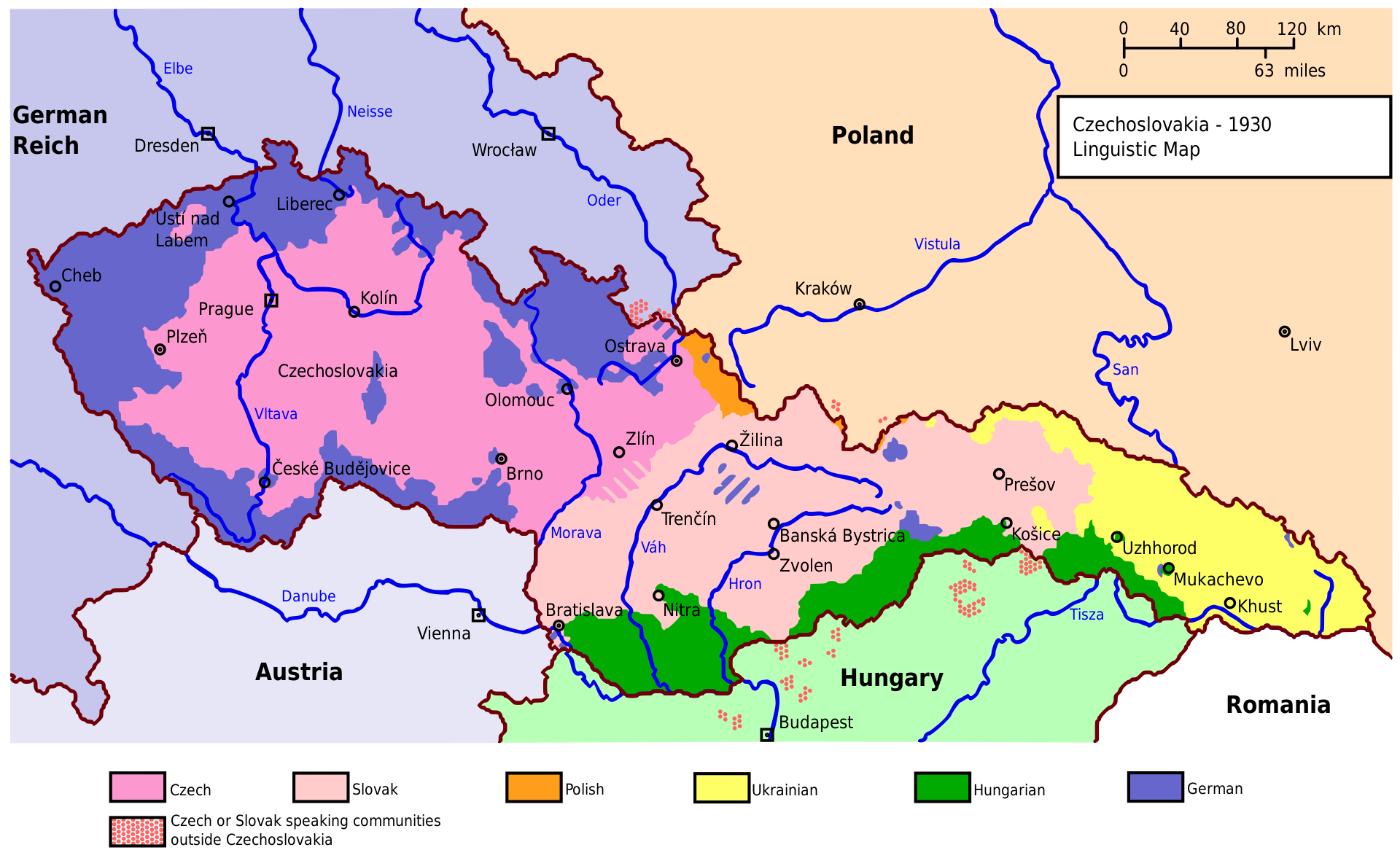 Prvá republika
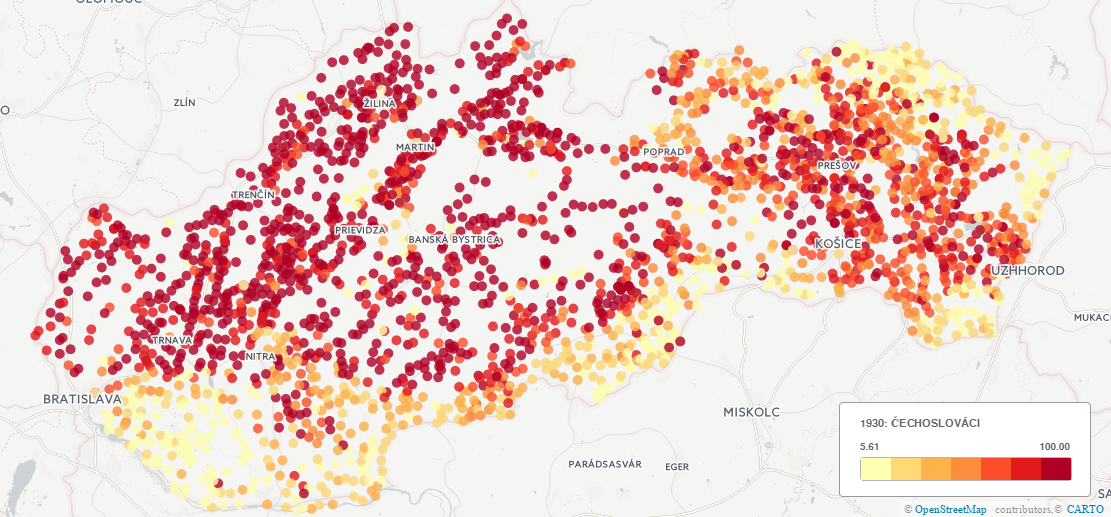 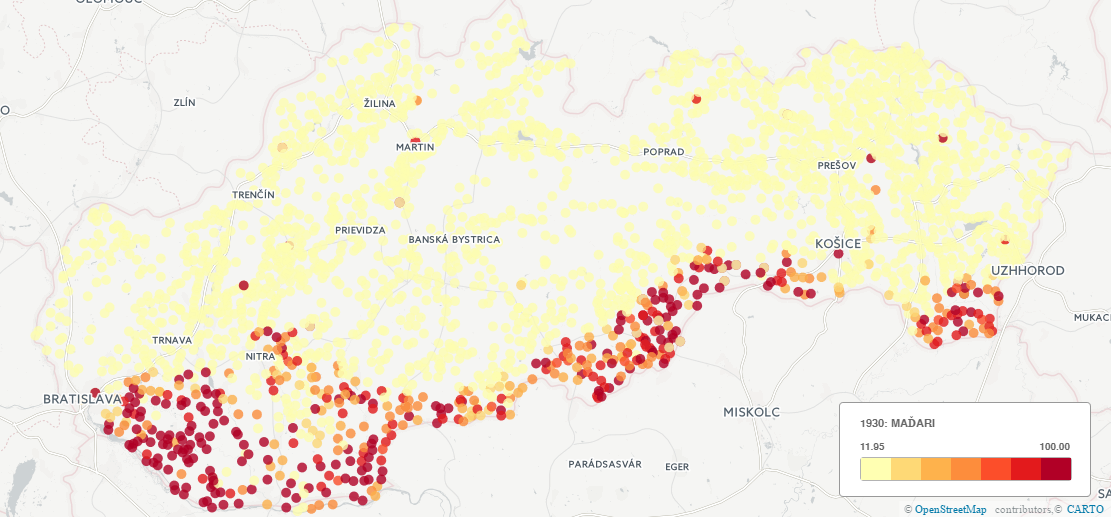 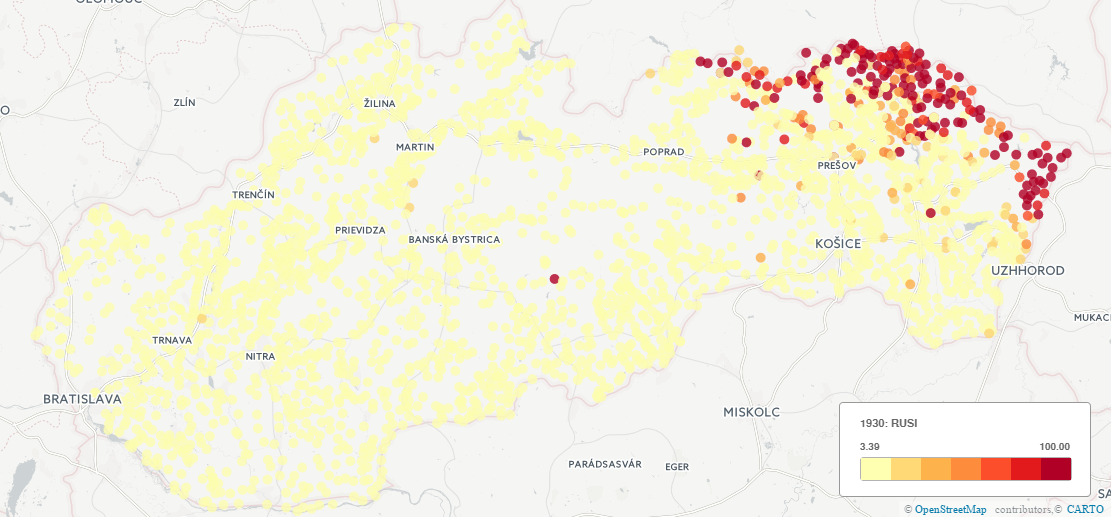 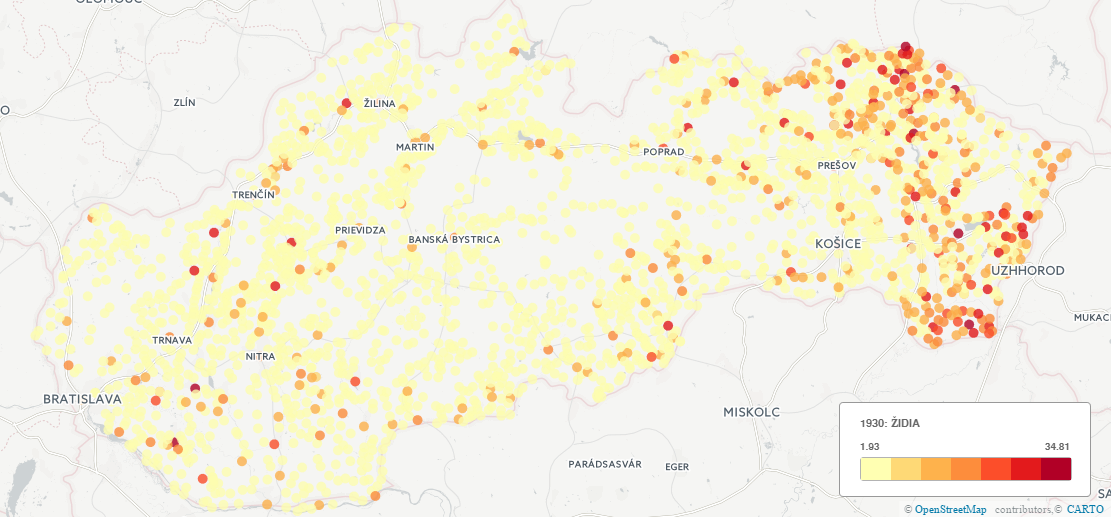 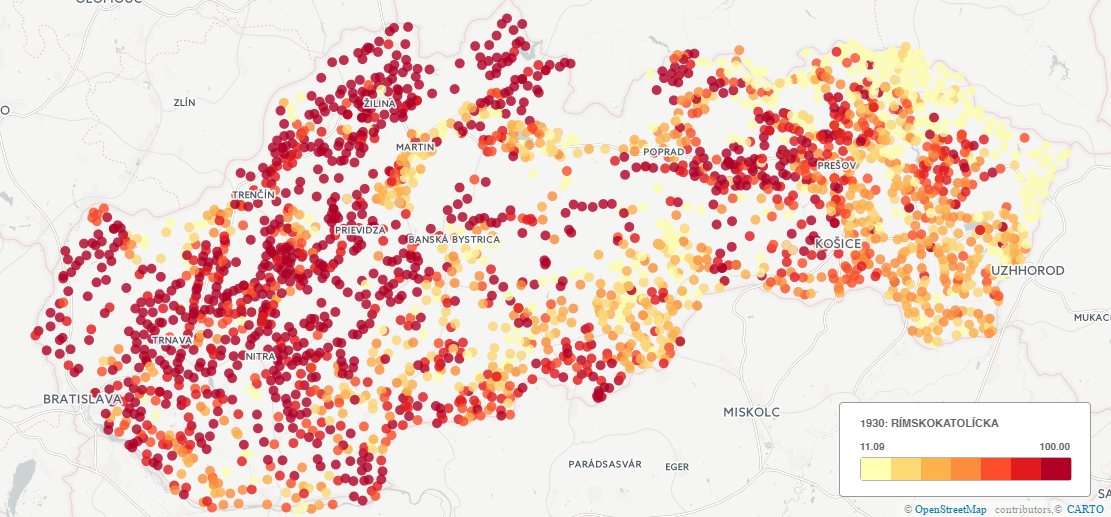 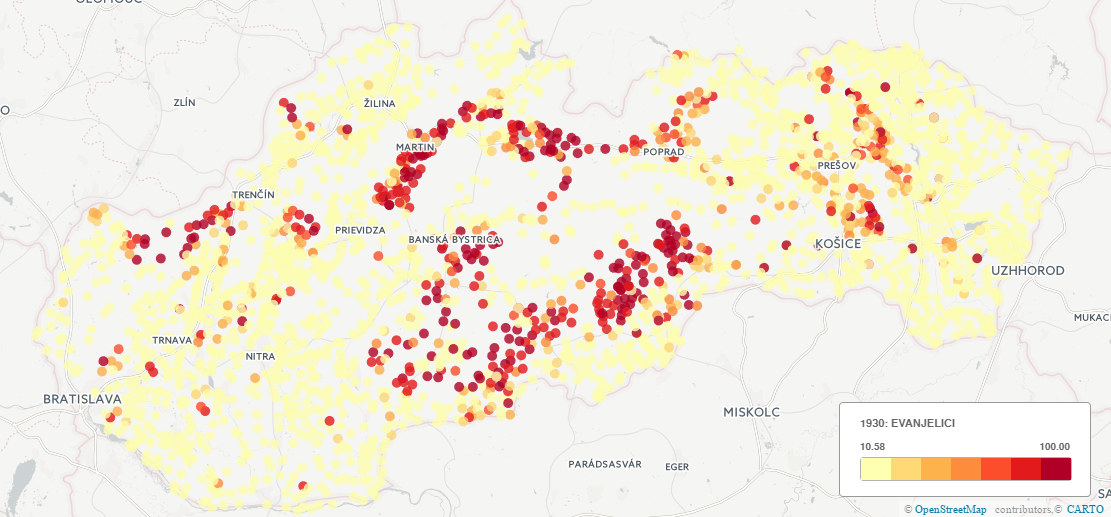 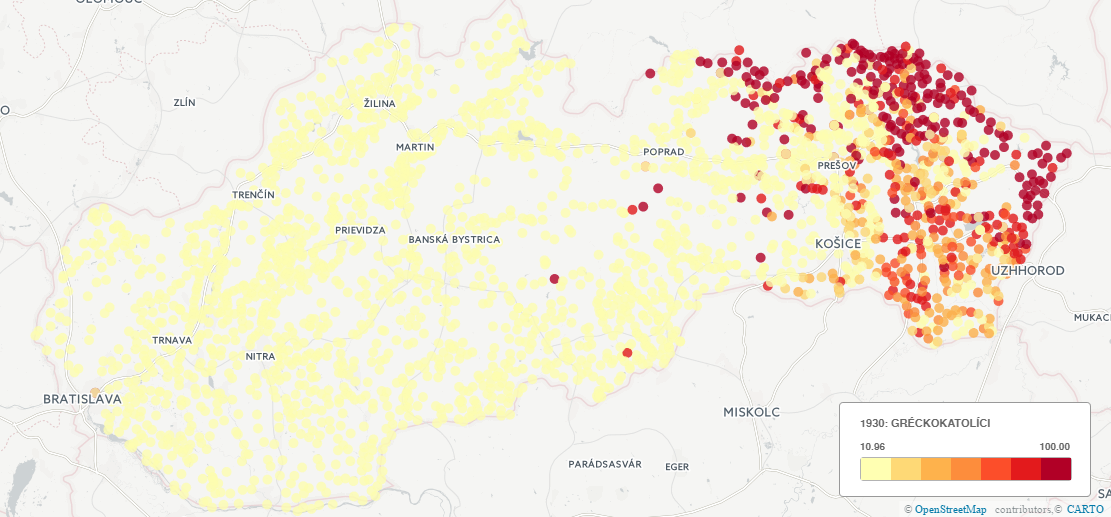 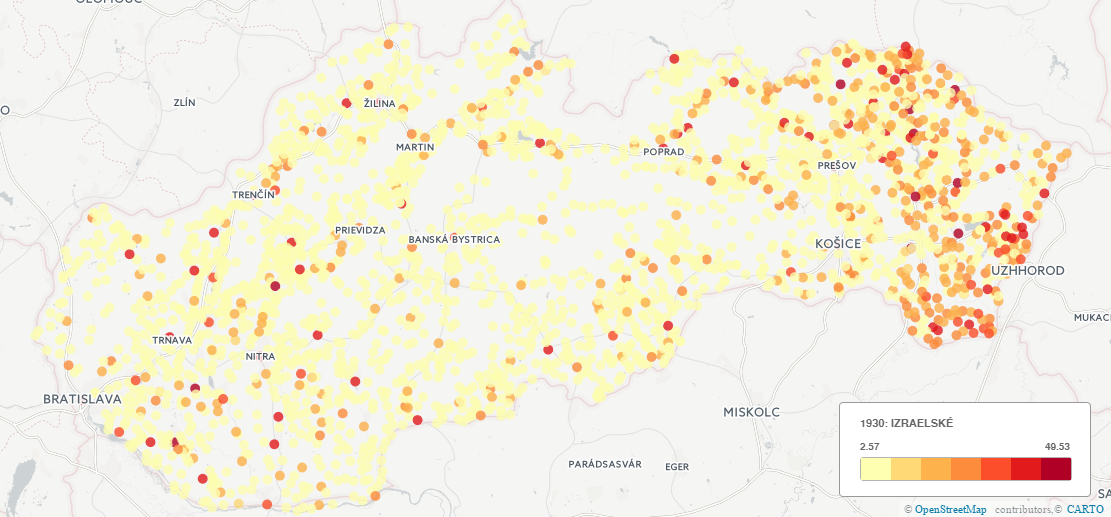 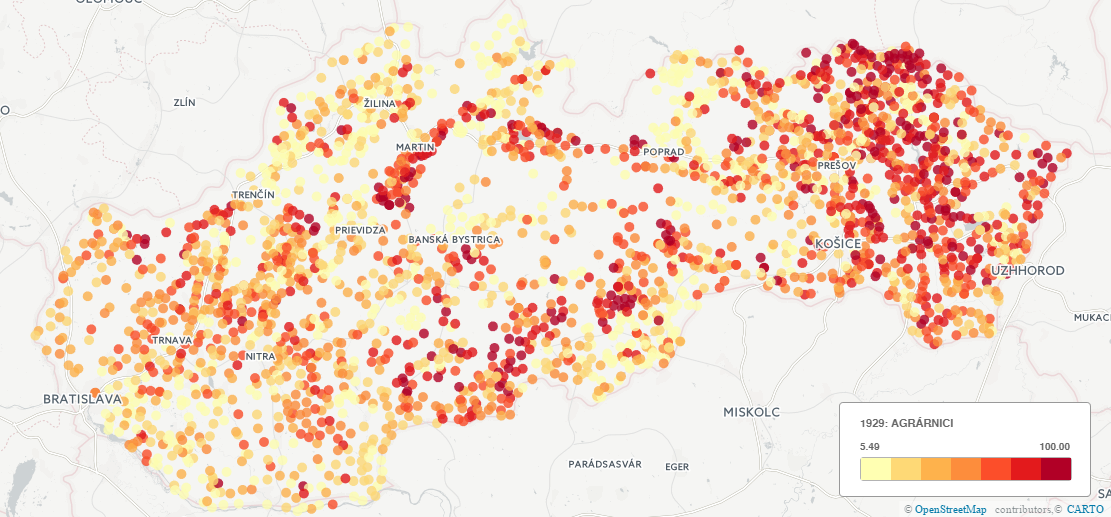 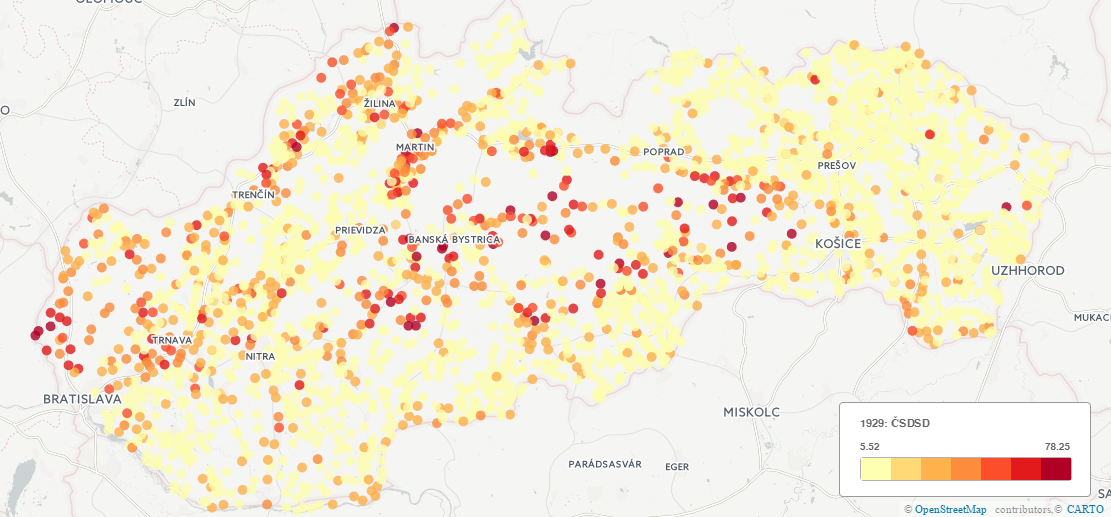 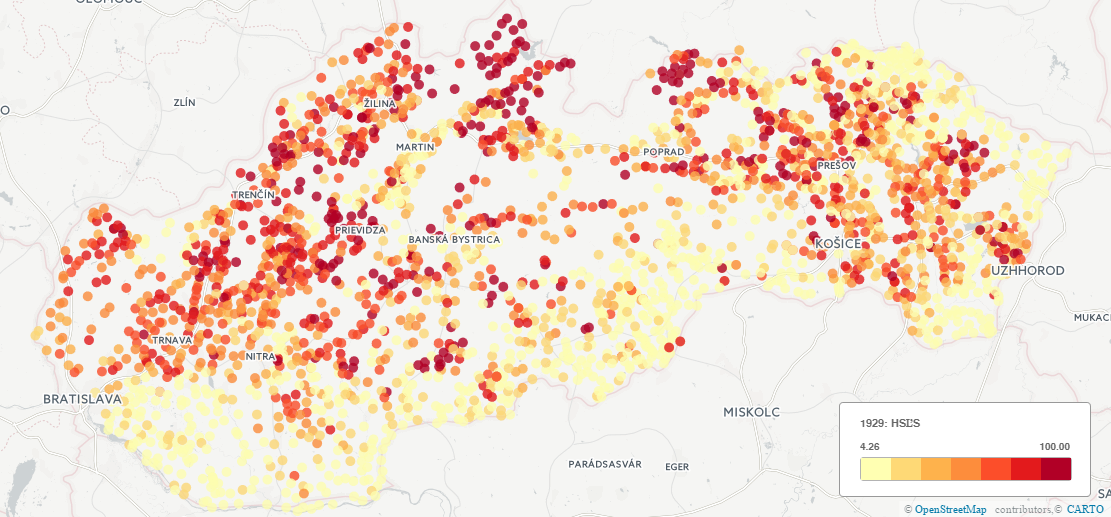 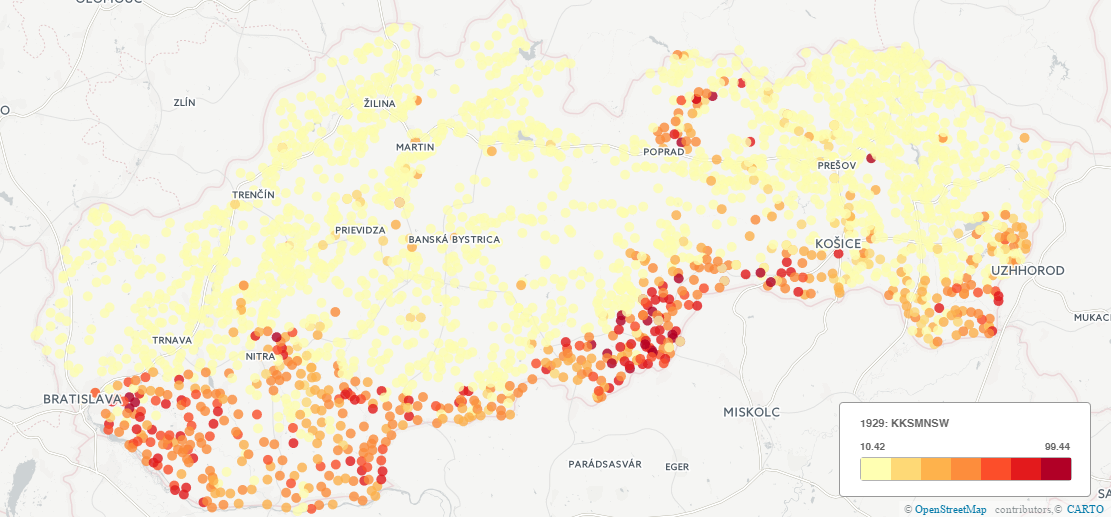 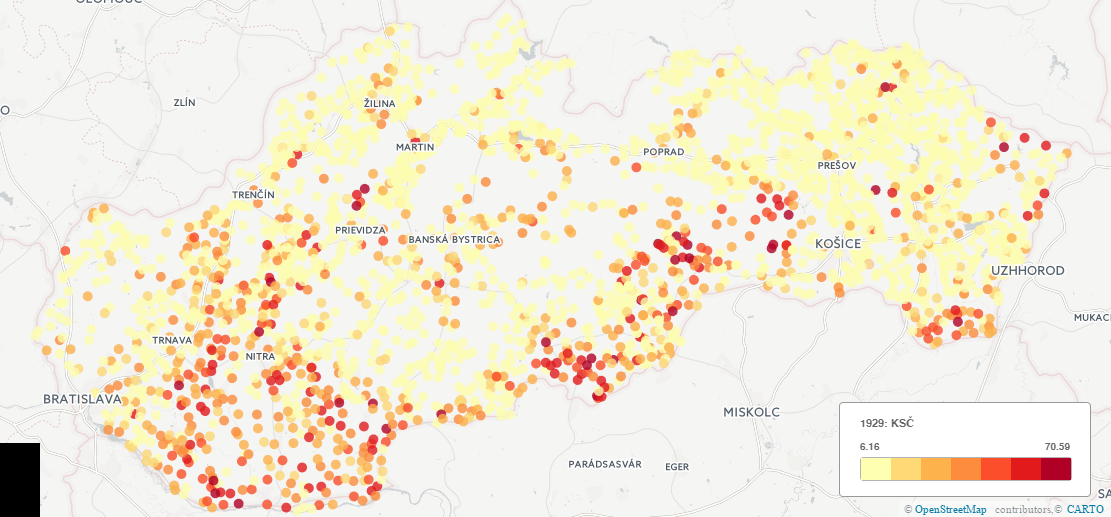 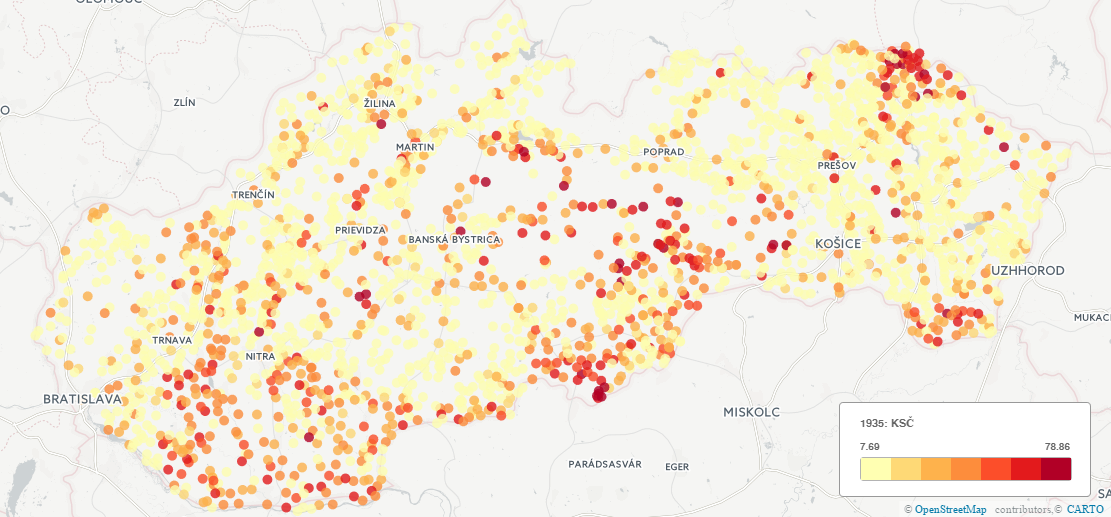 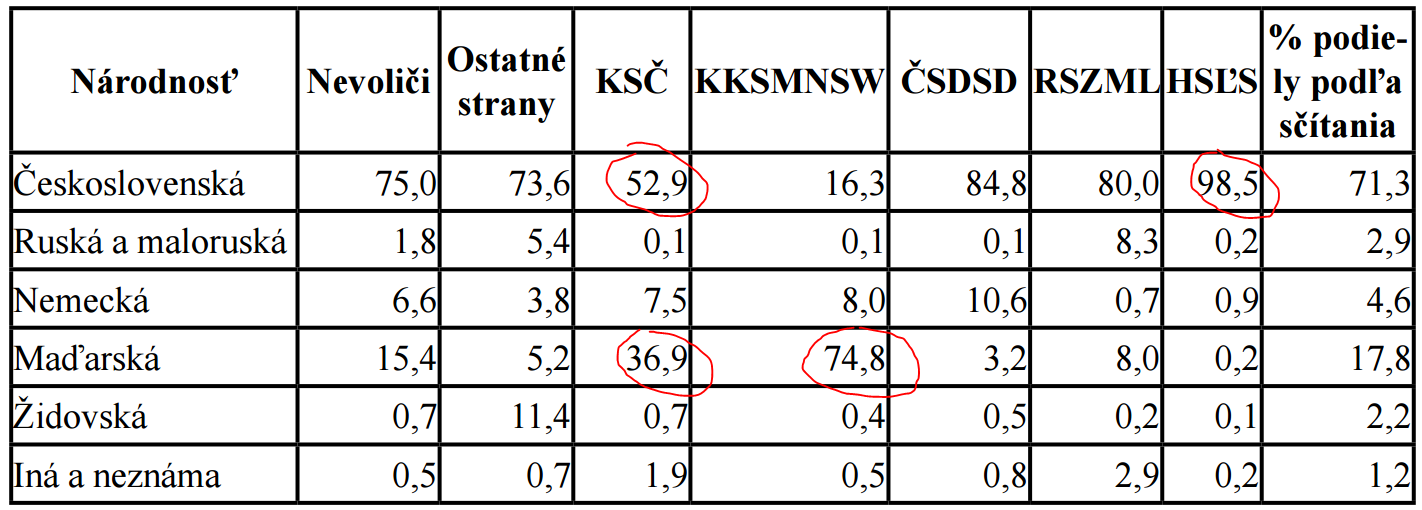 Zdroj: Bahna, Krivý
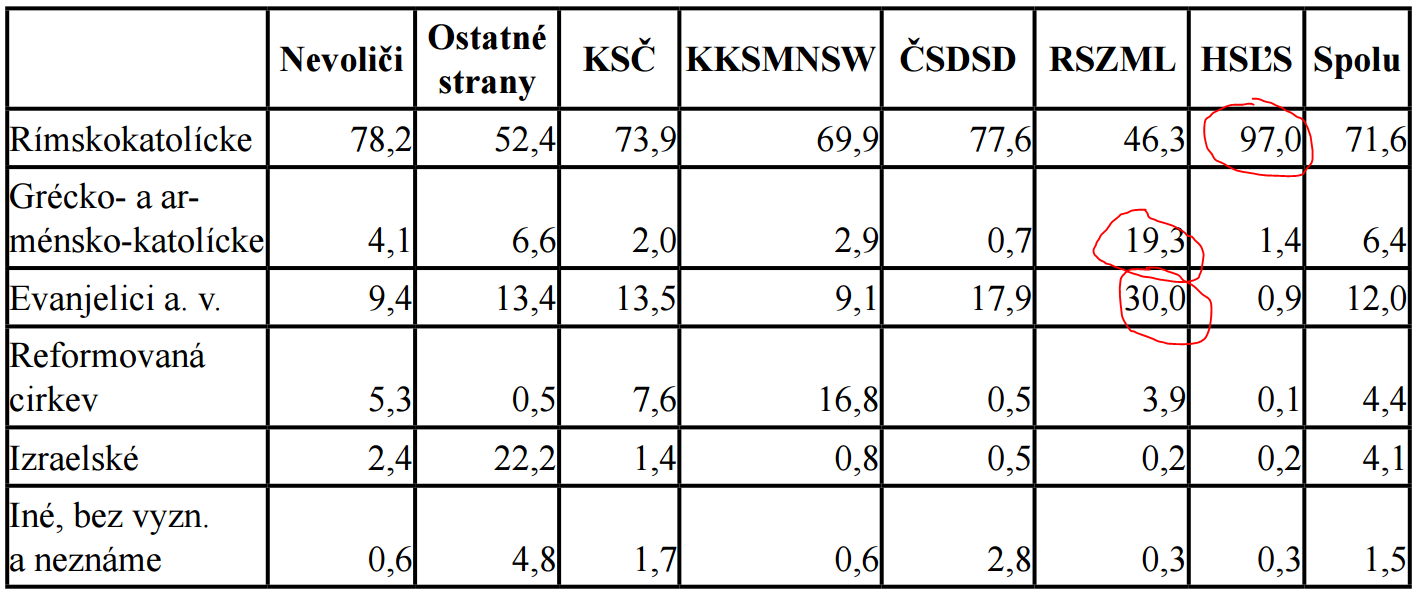 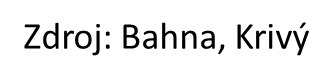 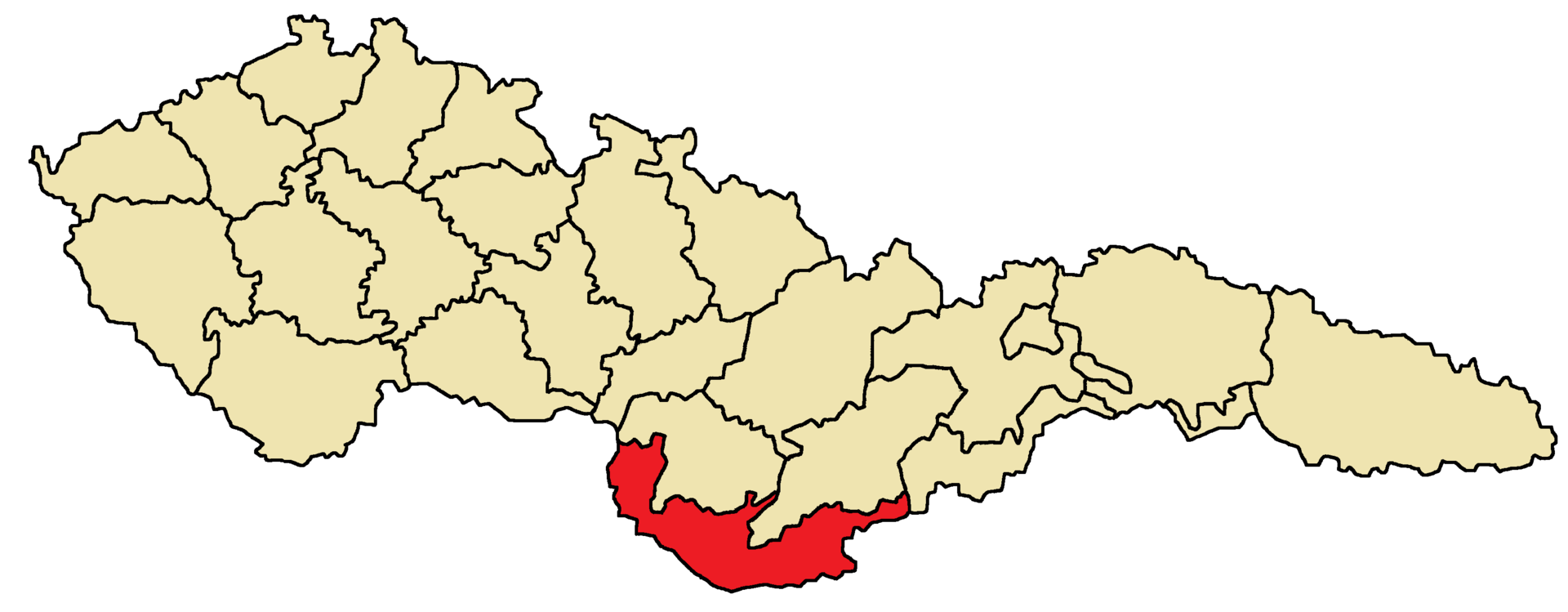 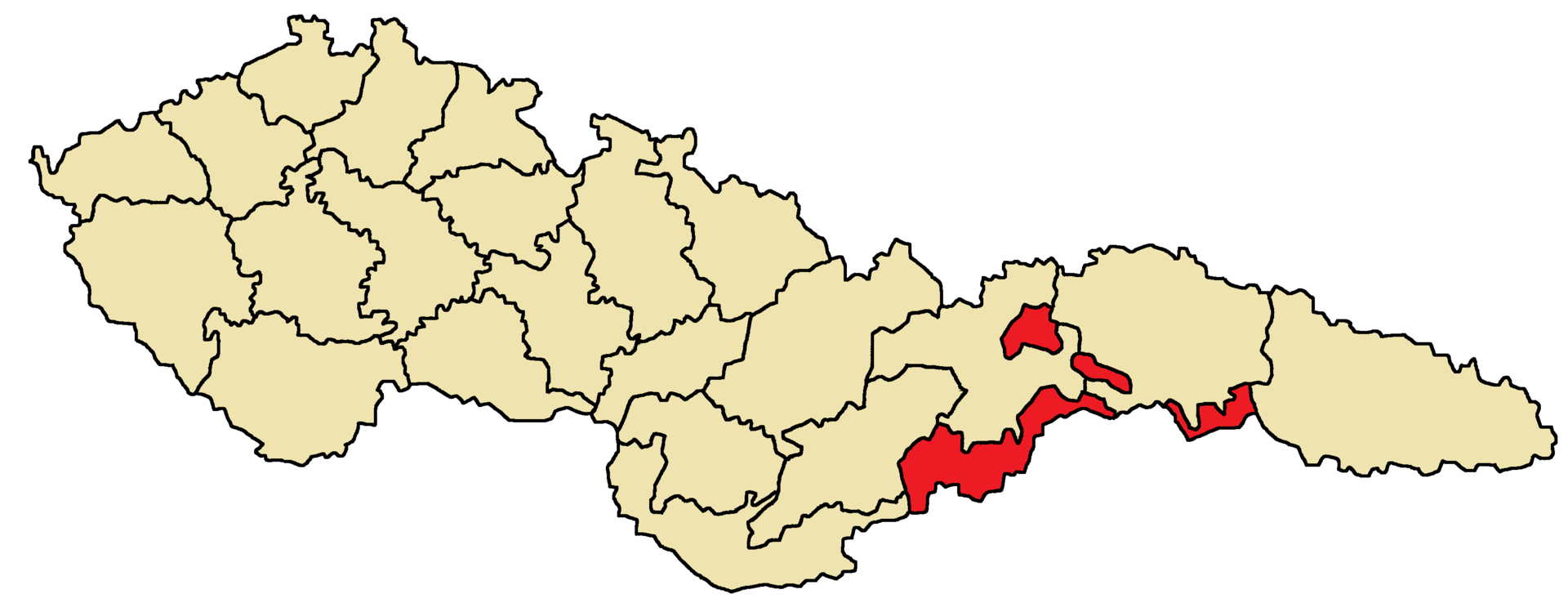 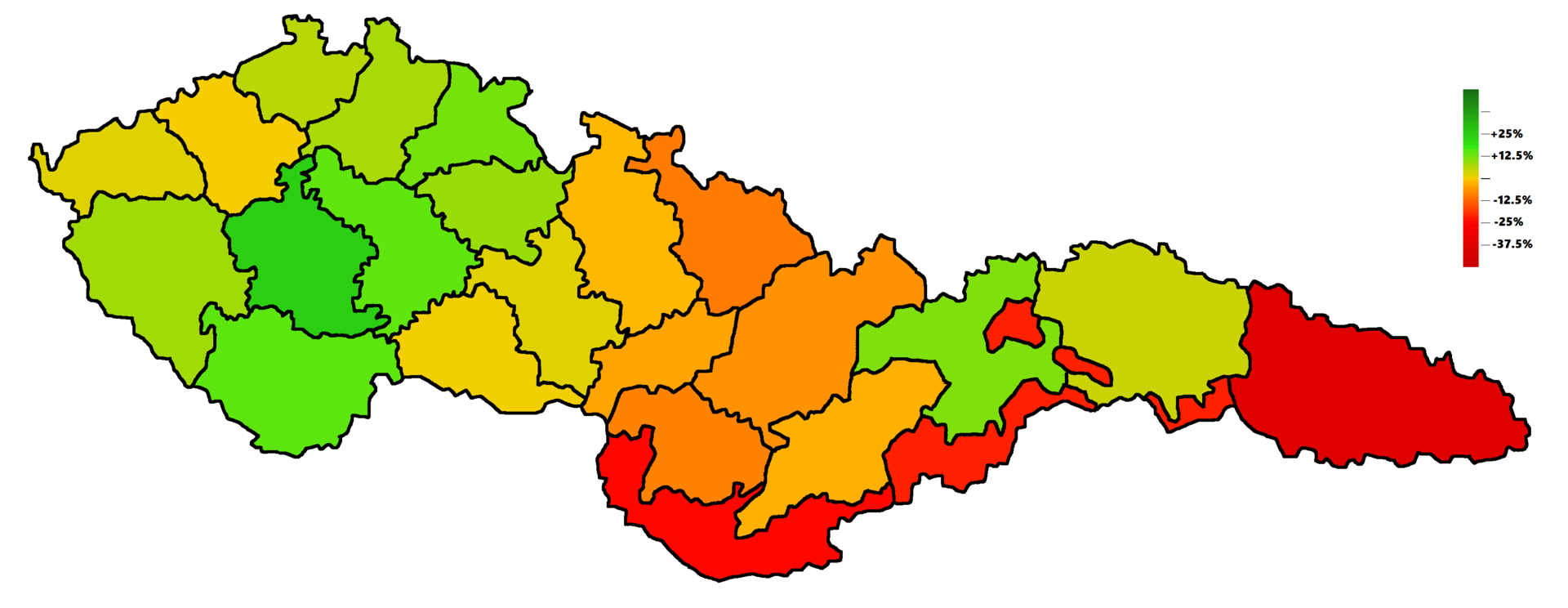 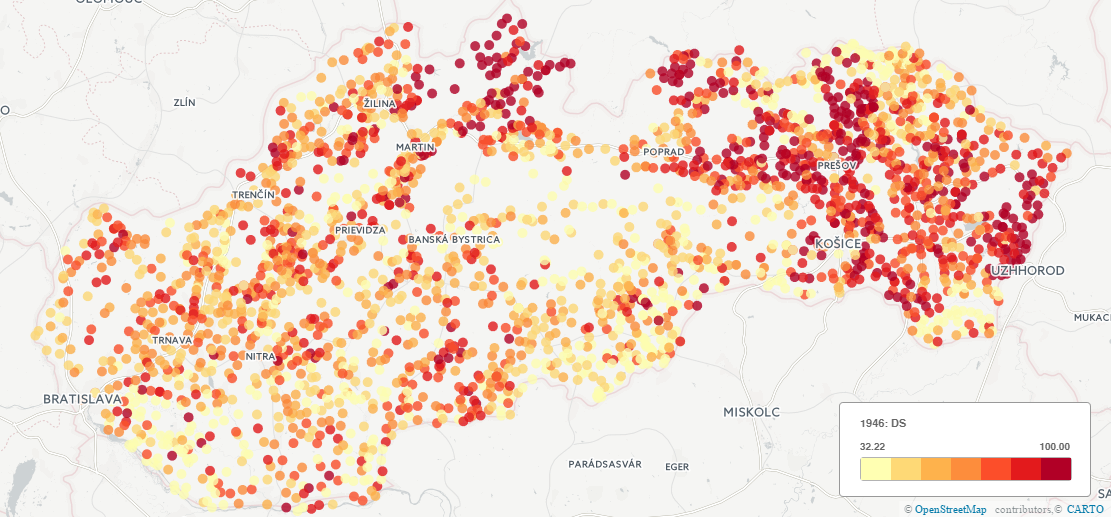 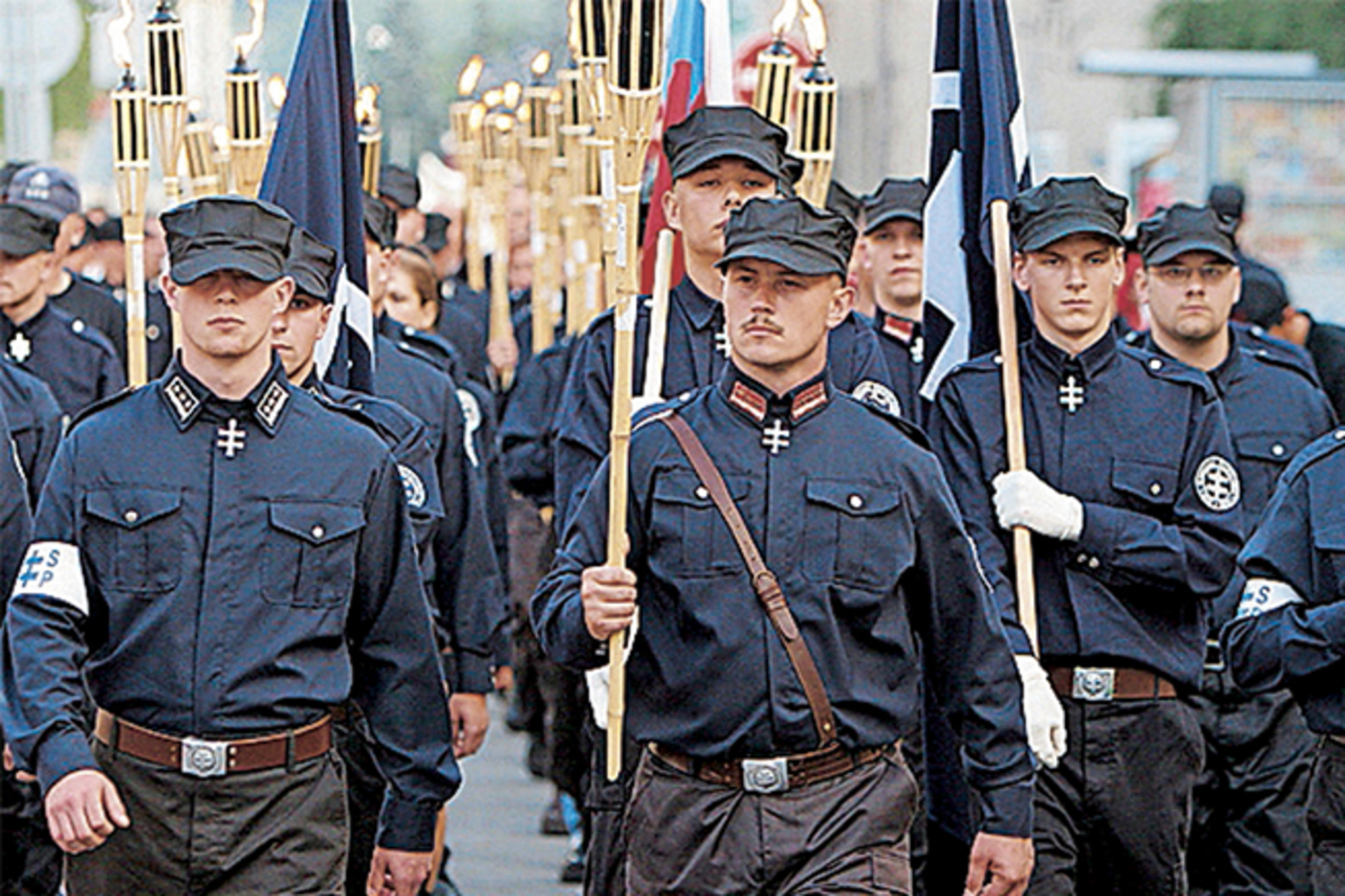 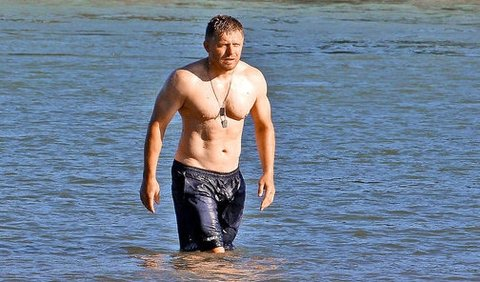 Slovensko dnes
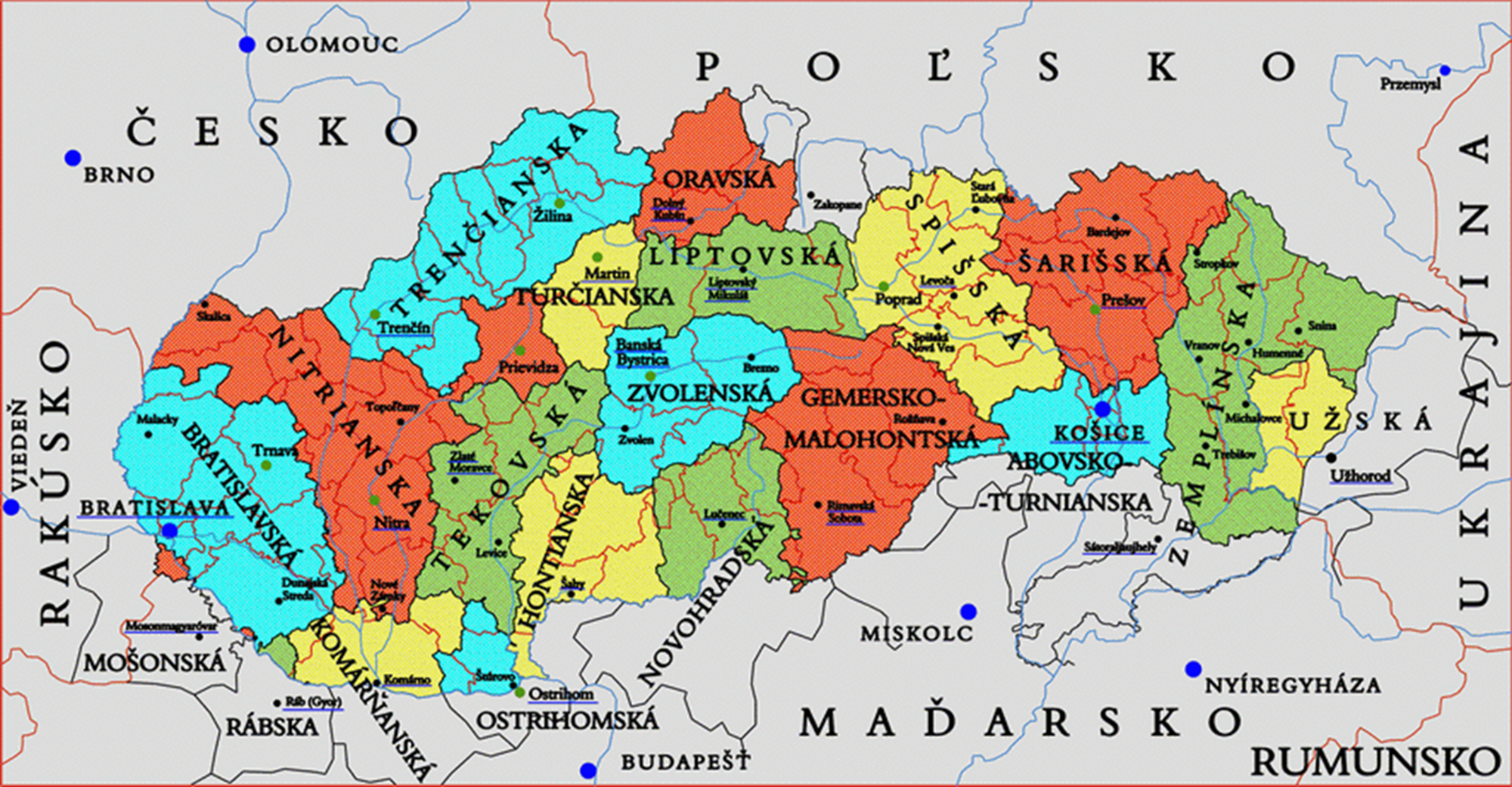 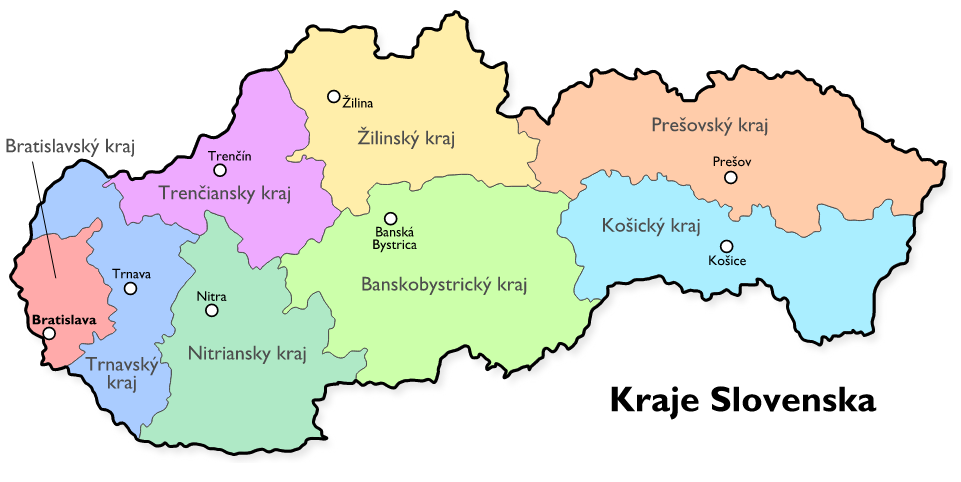 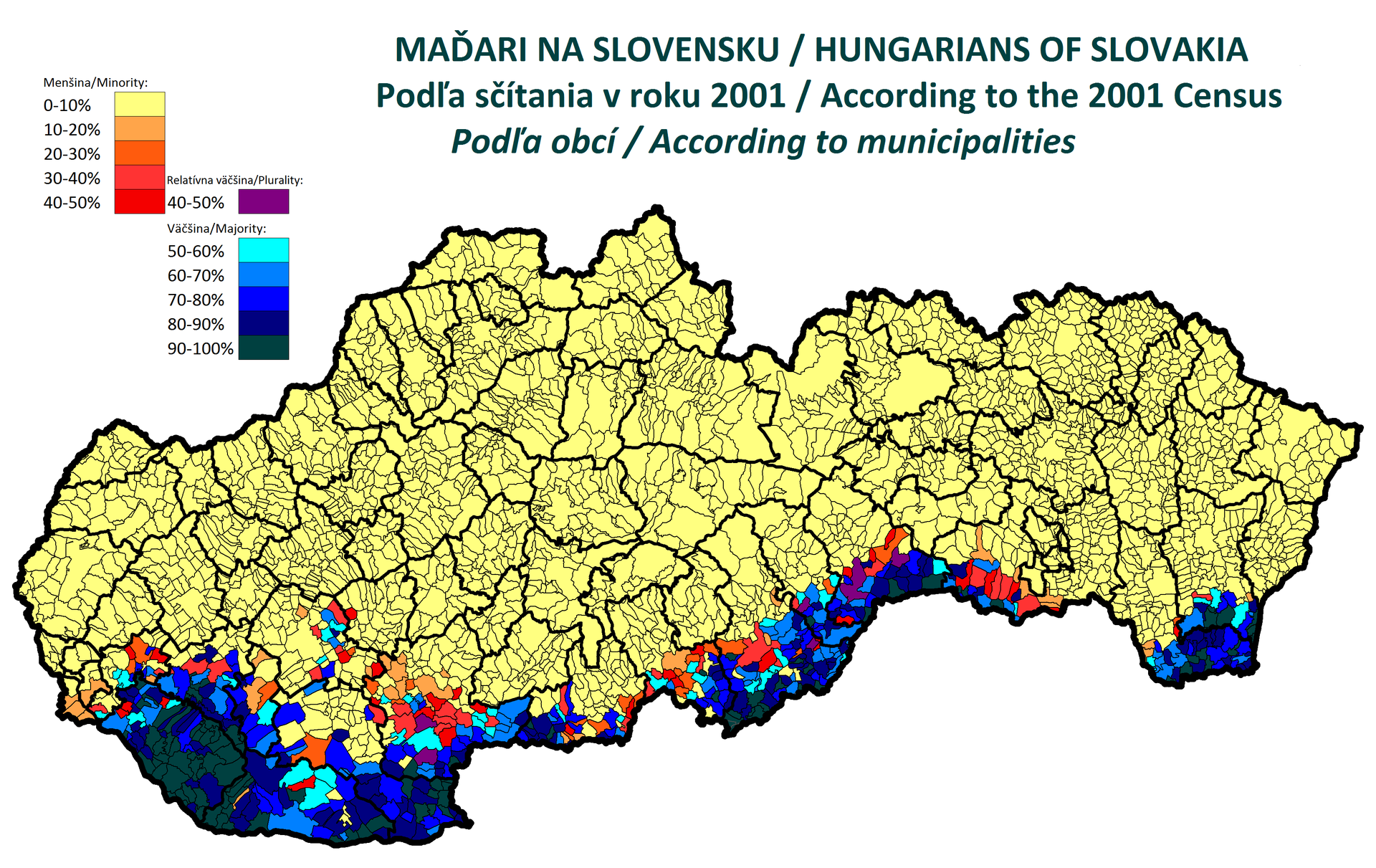 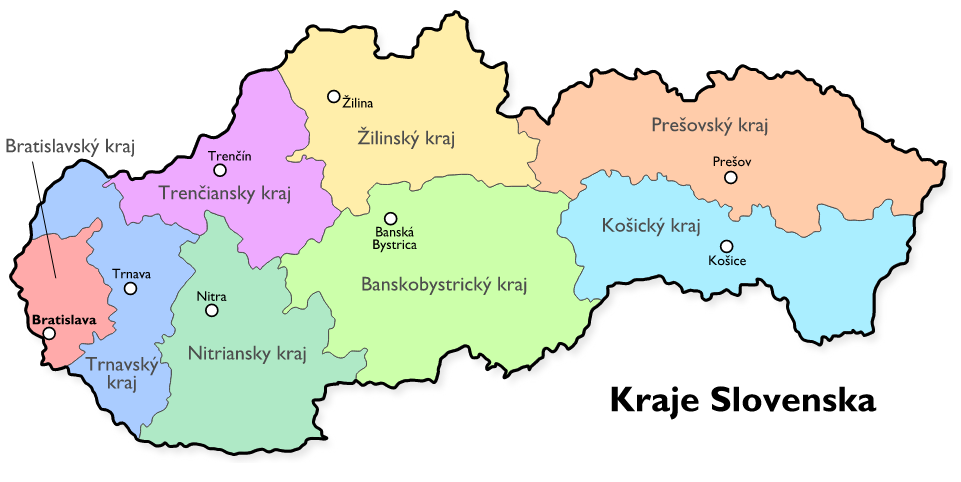 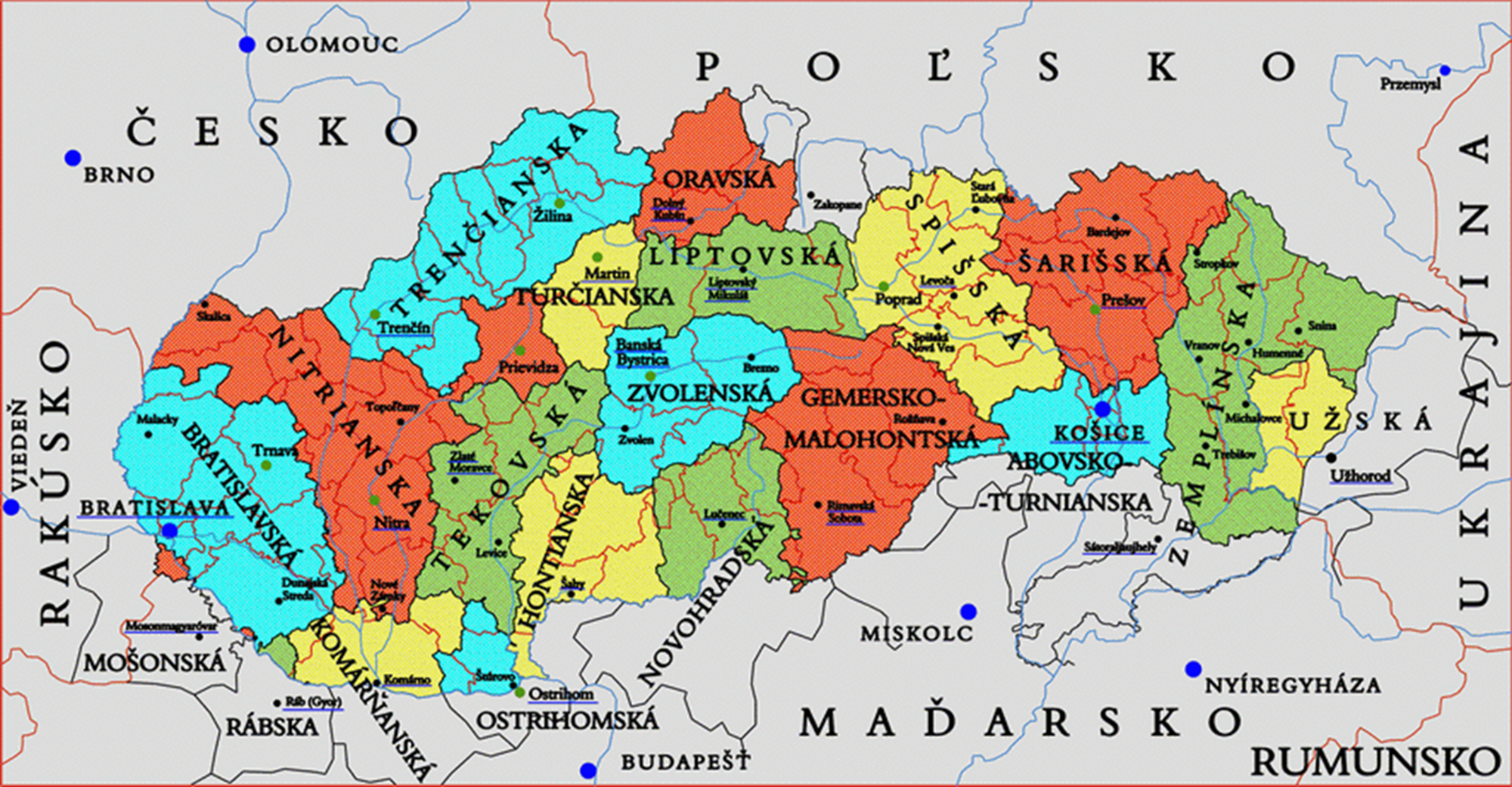 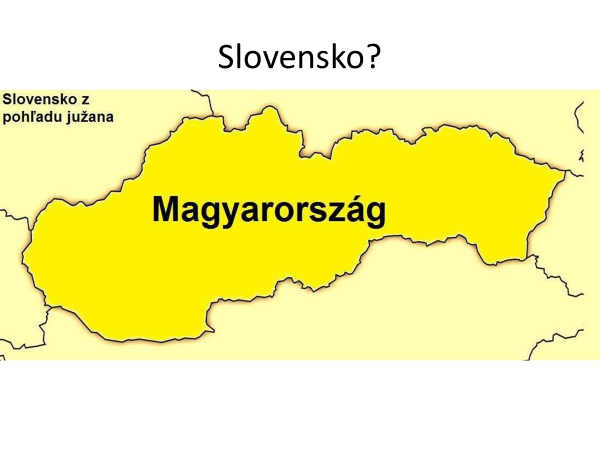 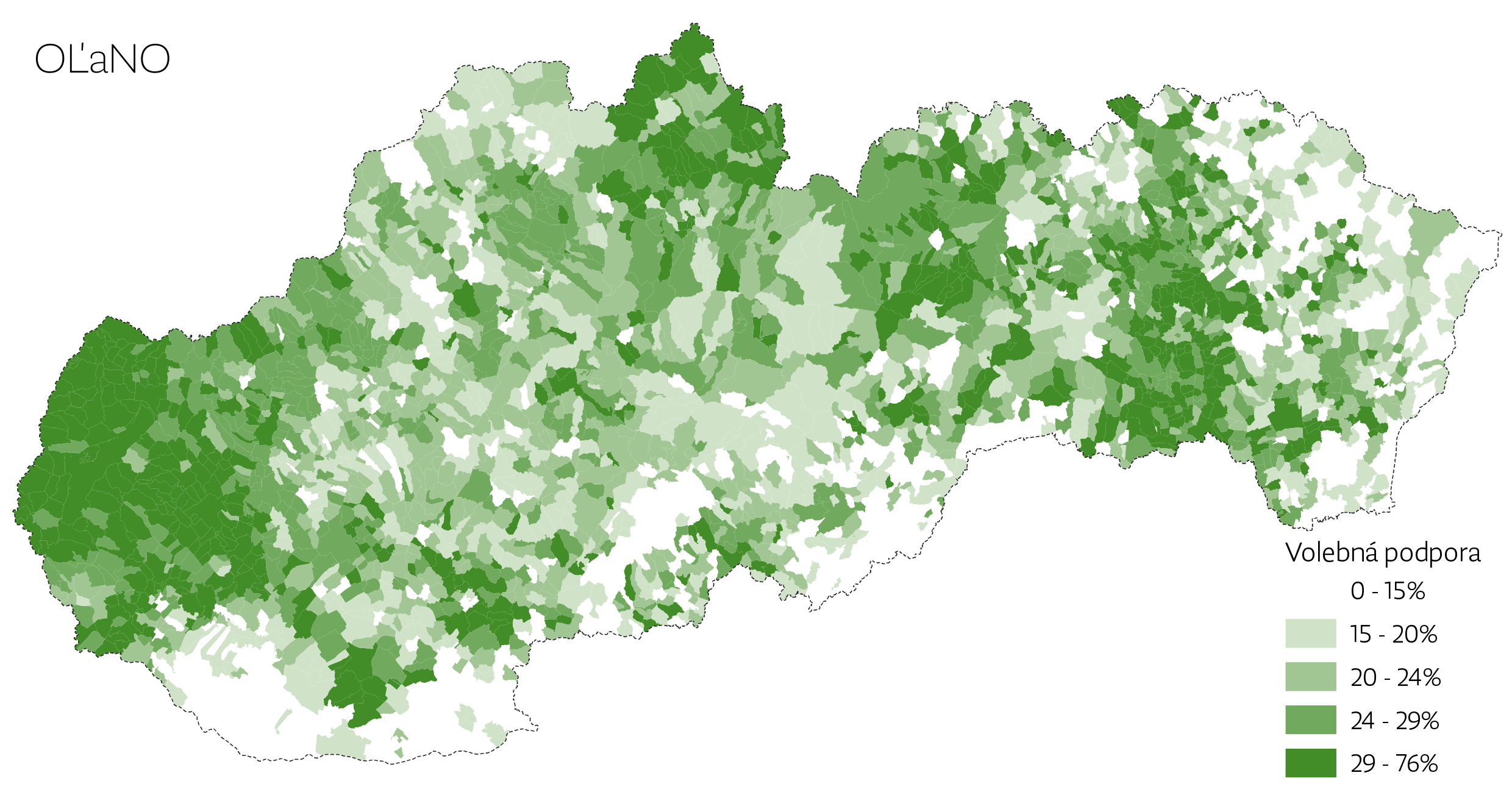 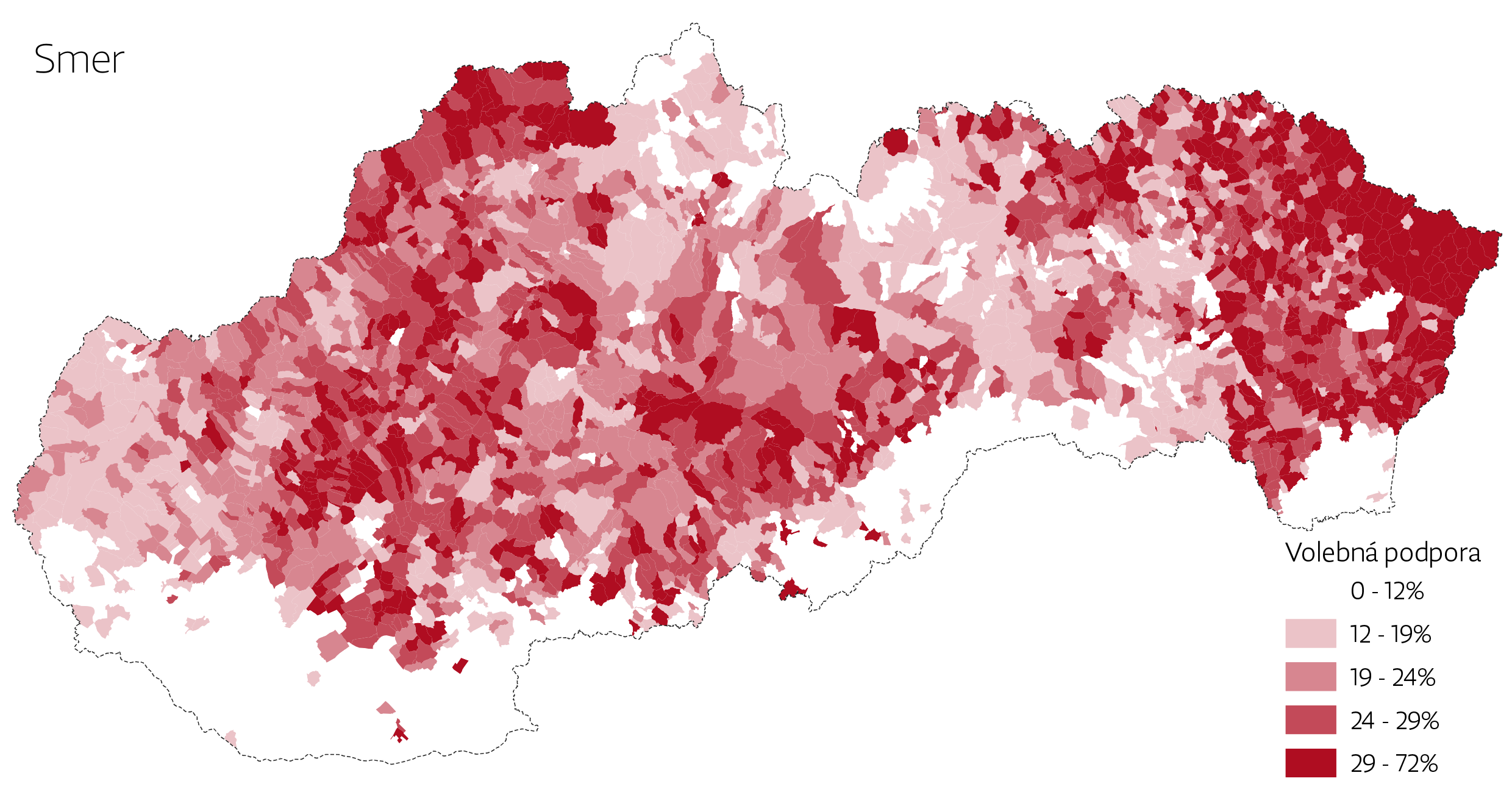 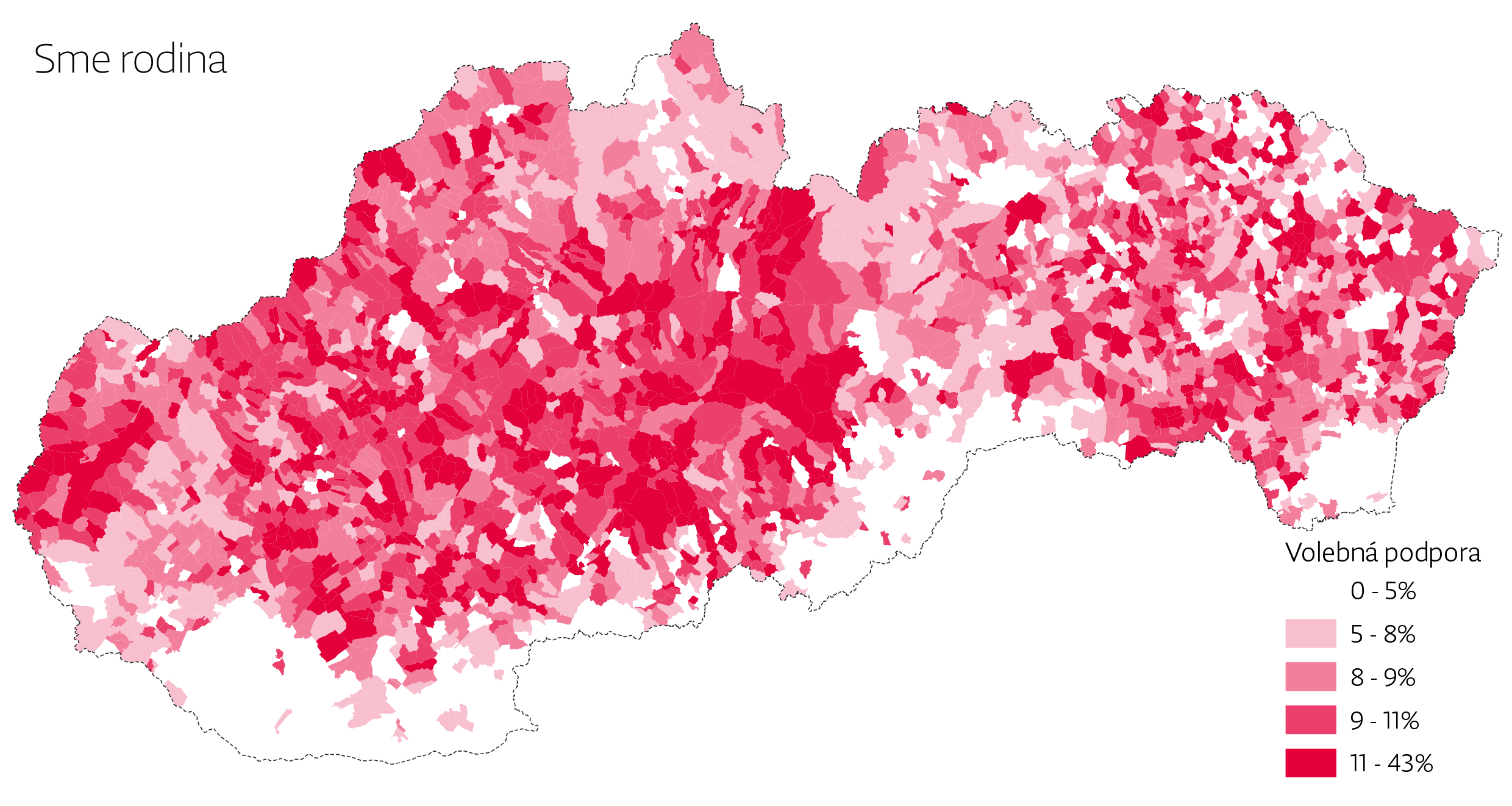 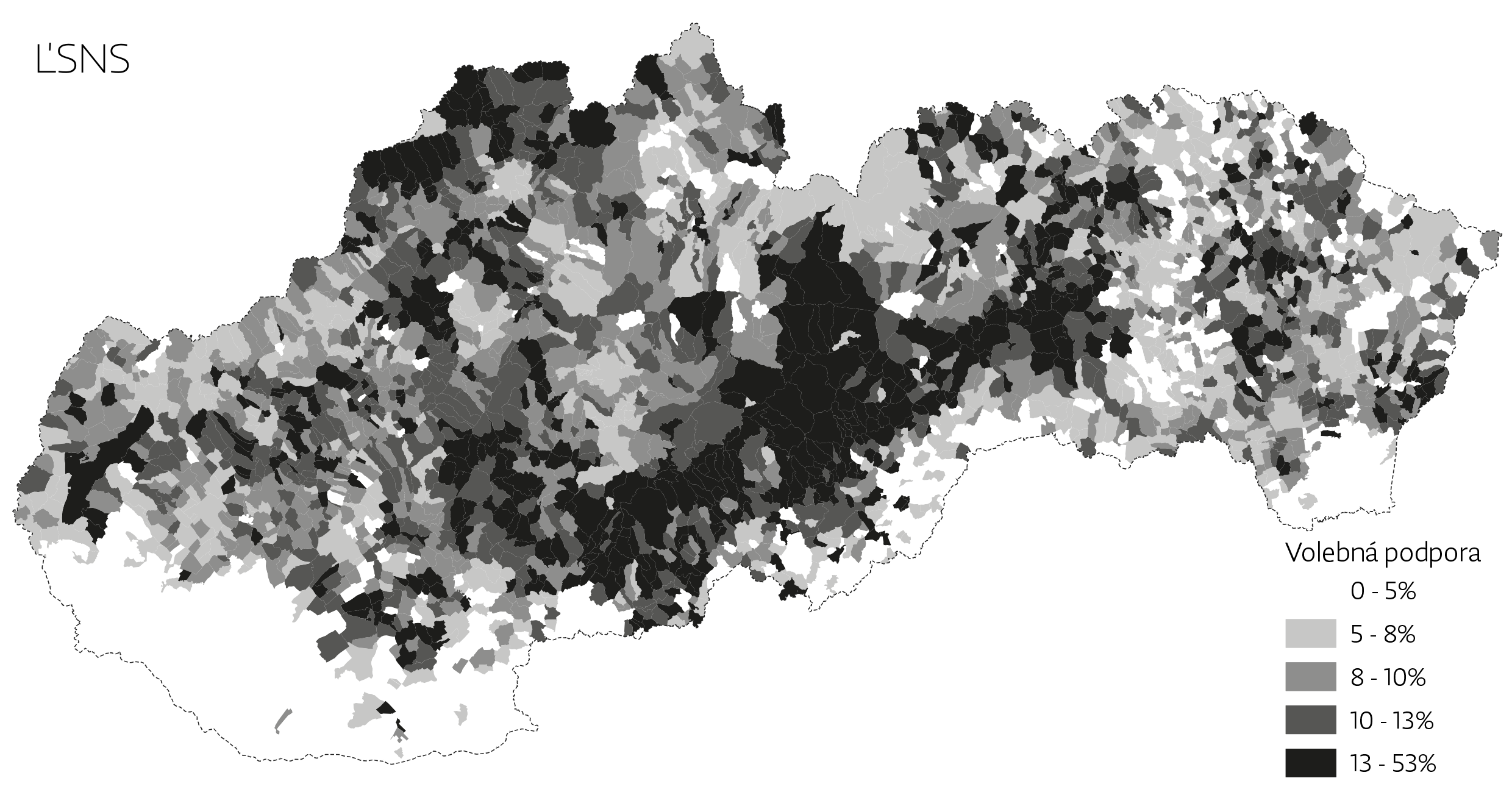 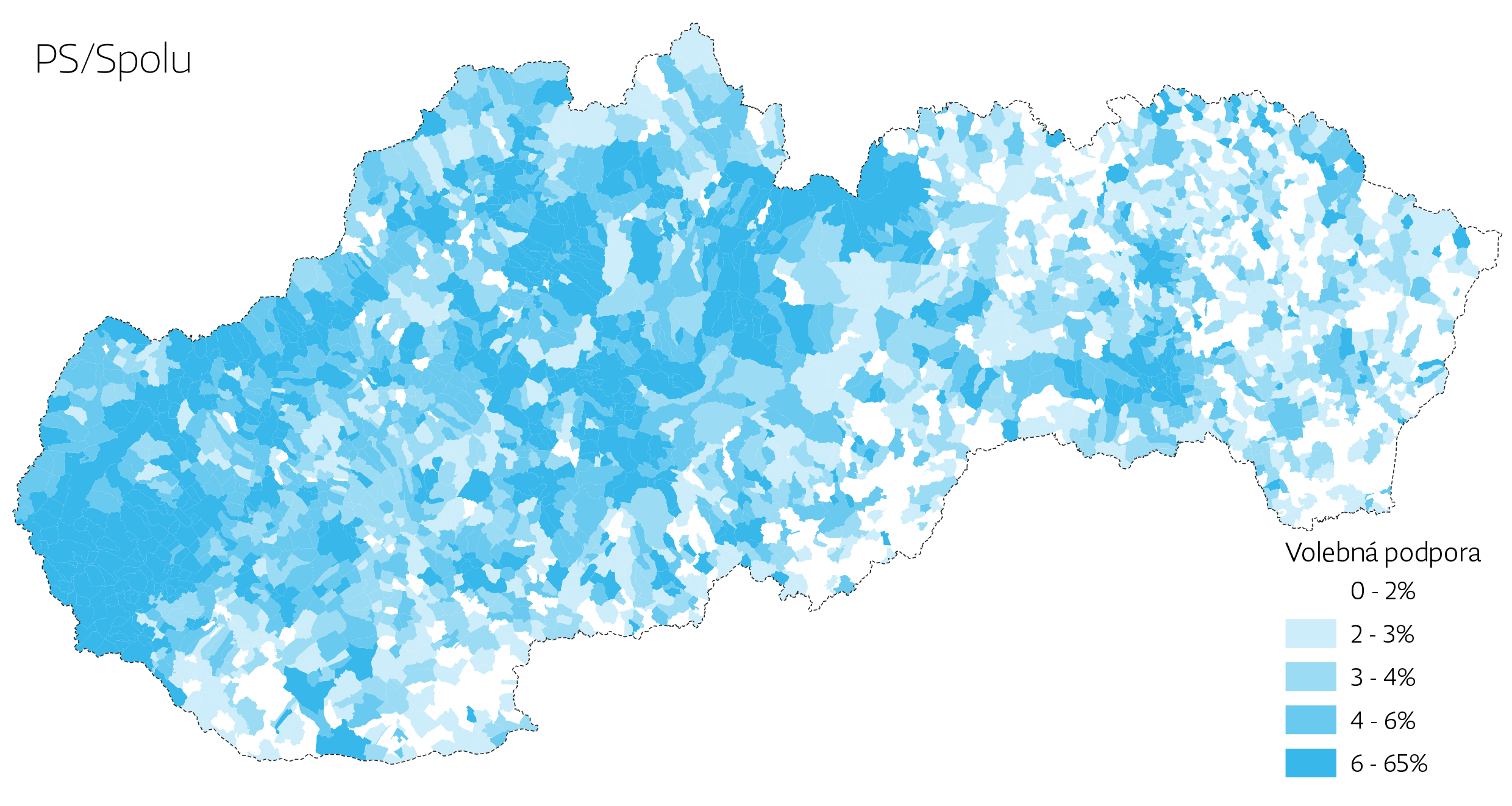 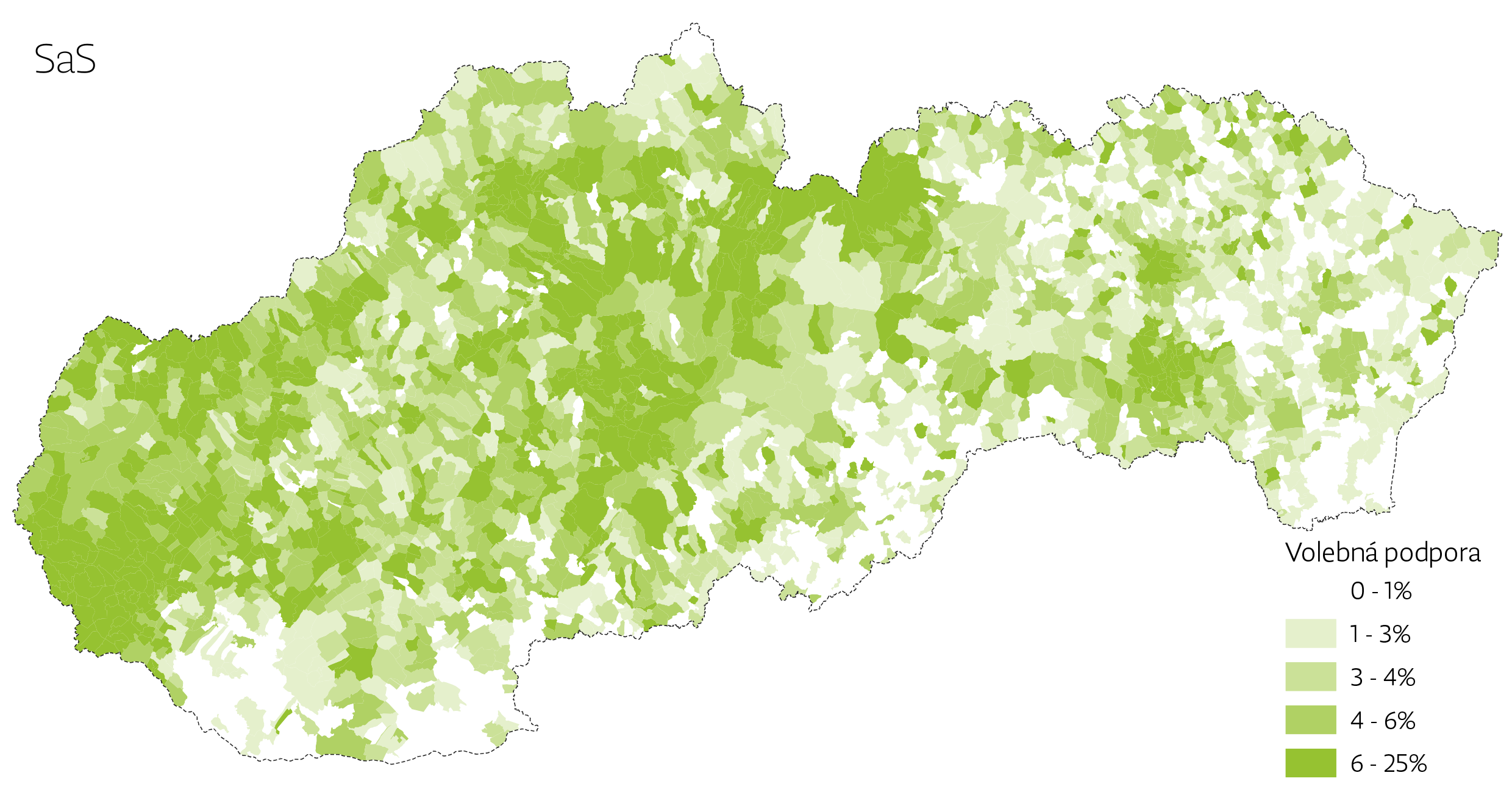 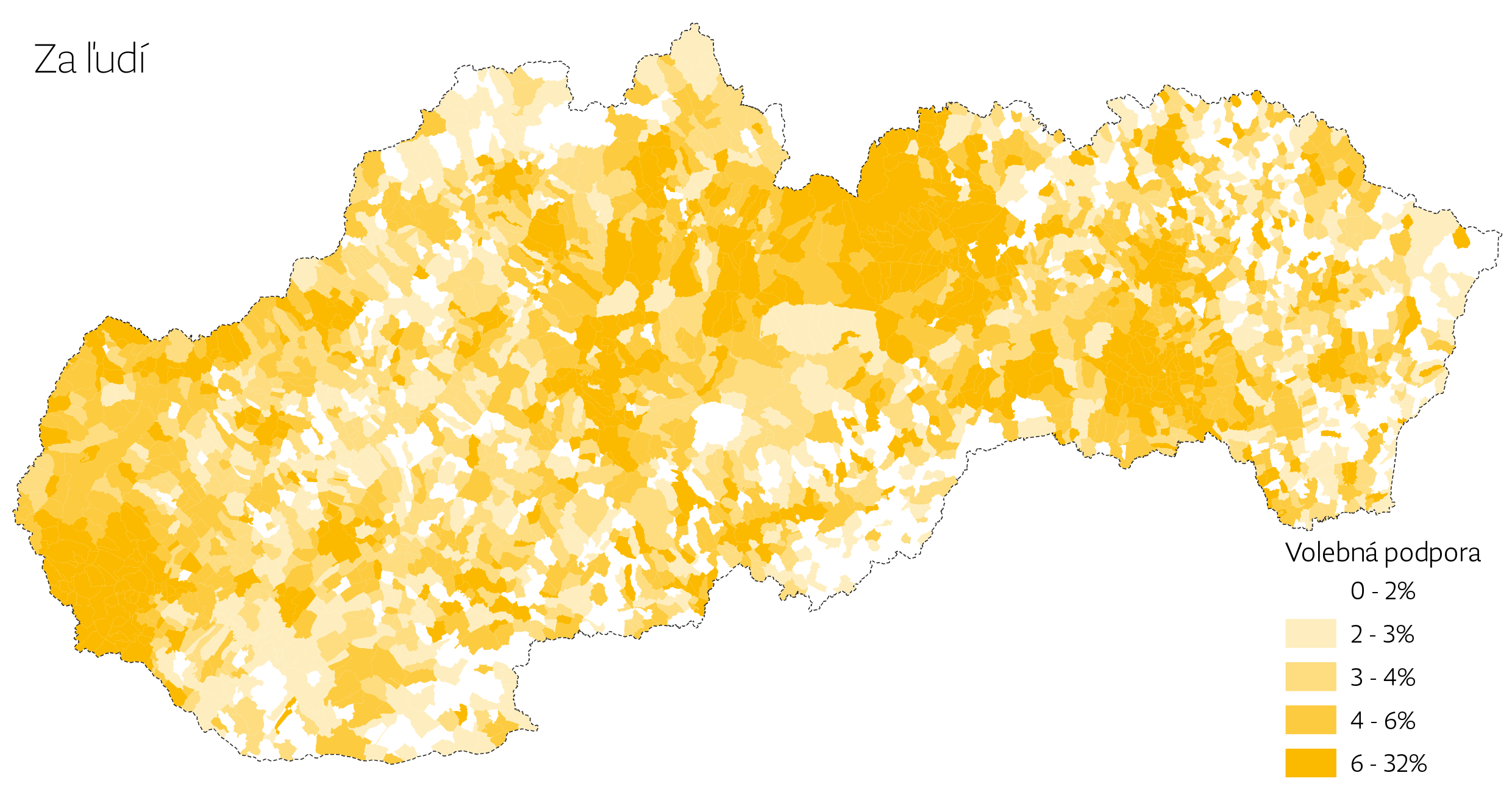 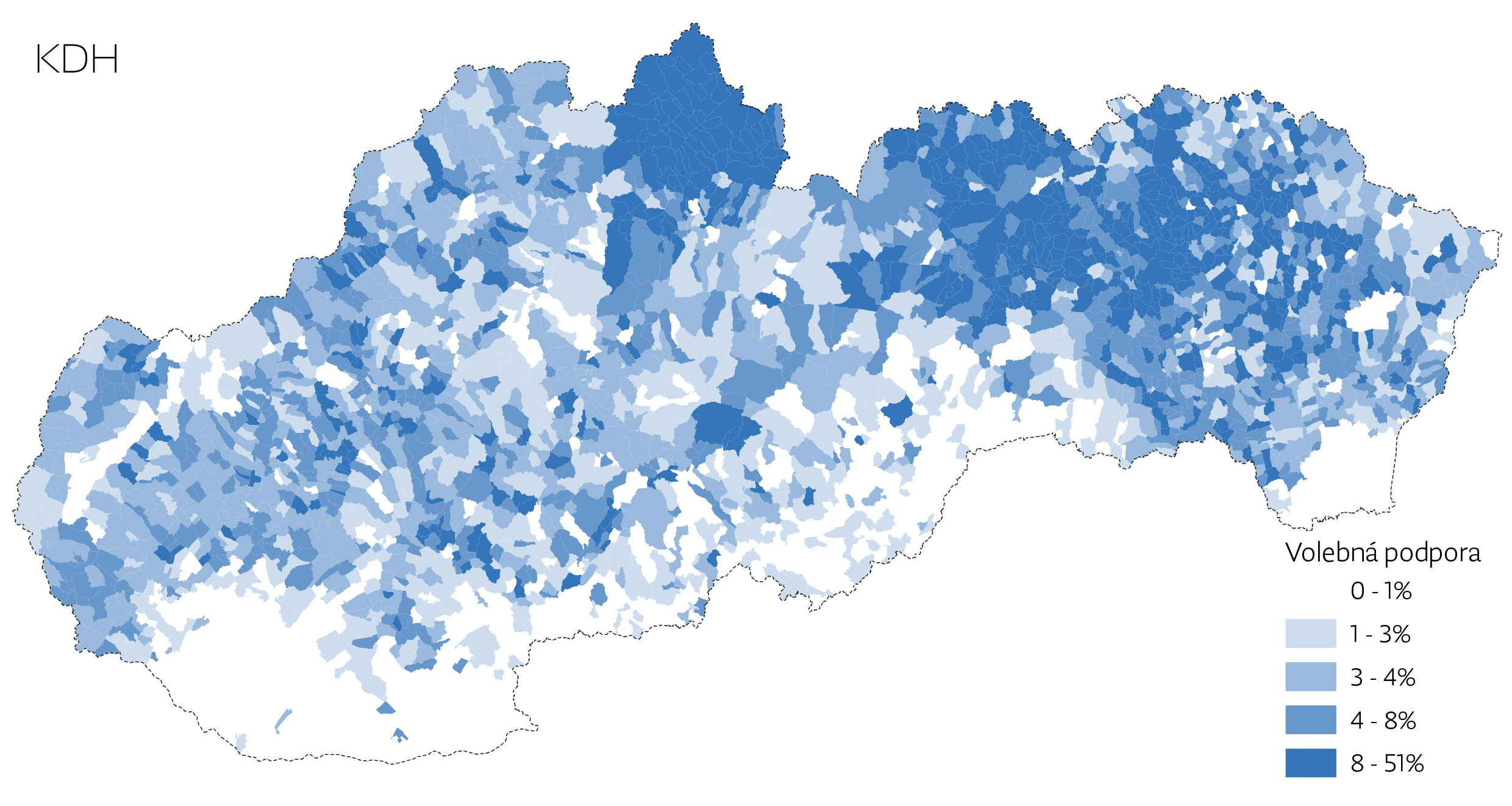 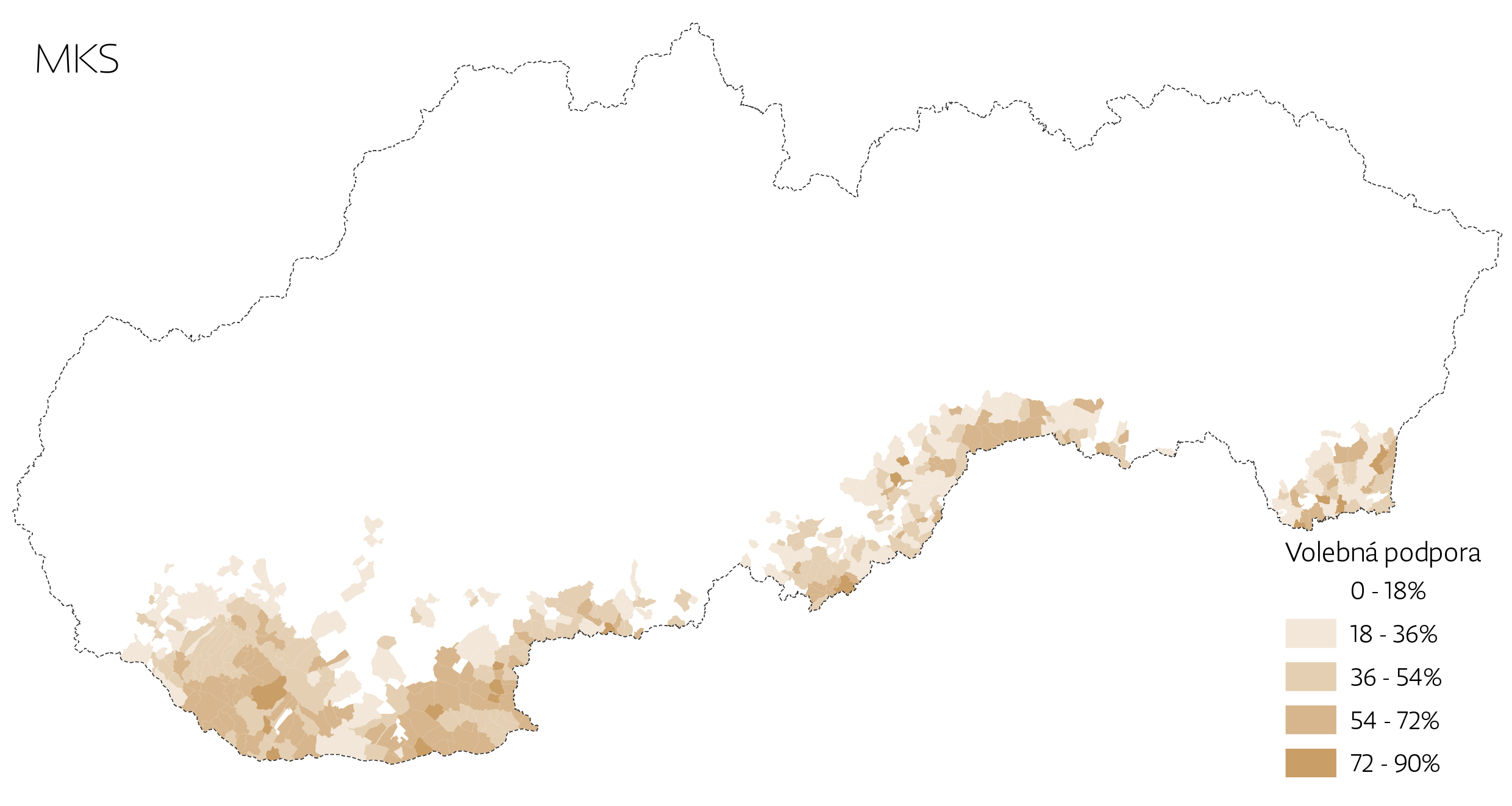 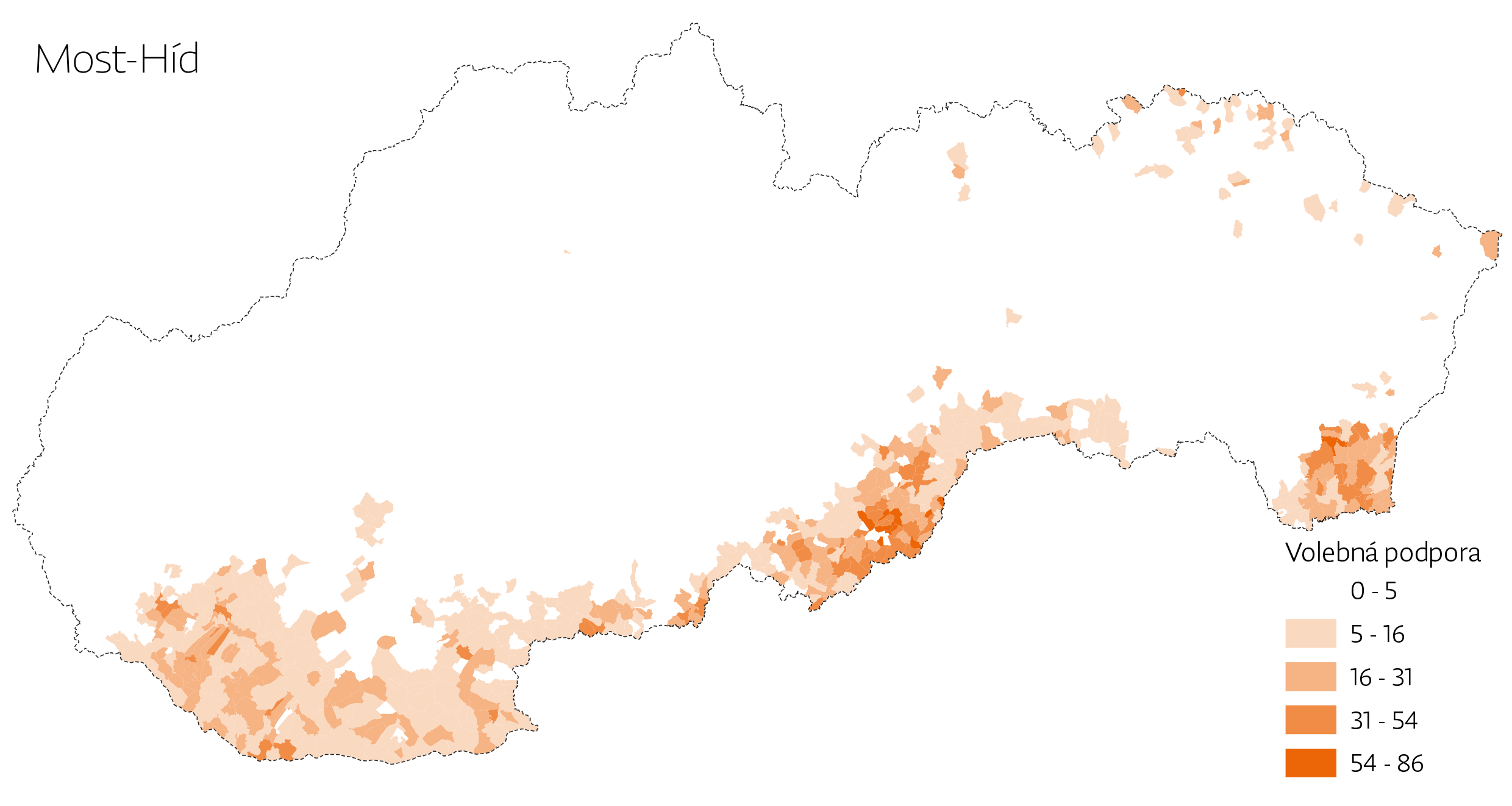 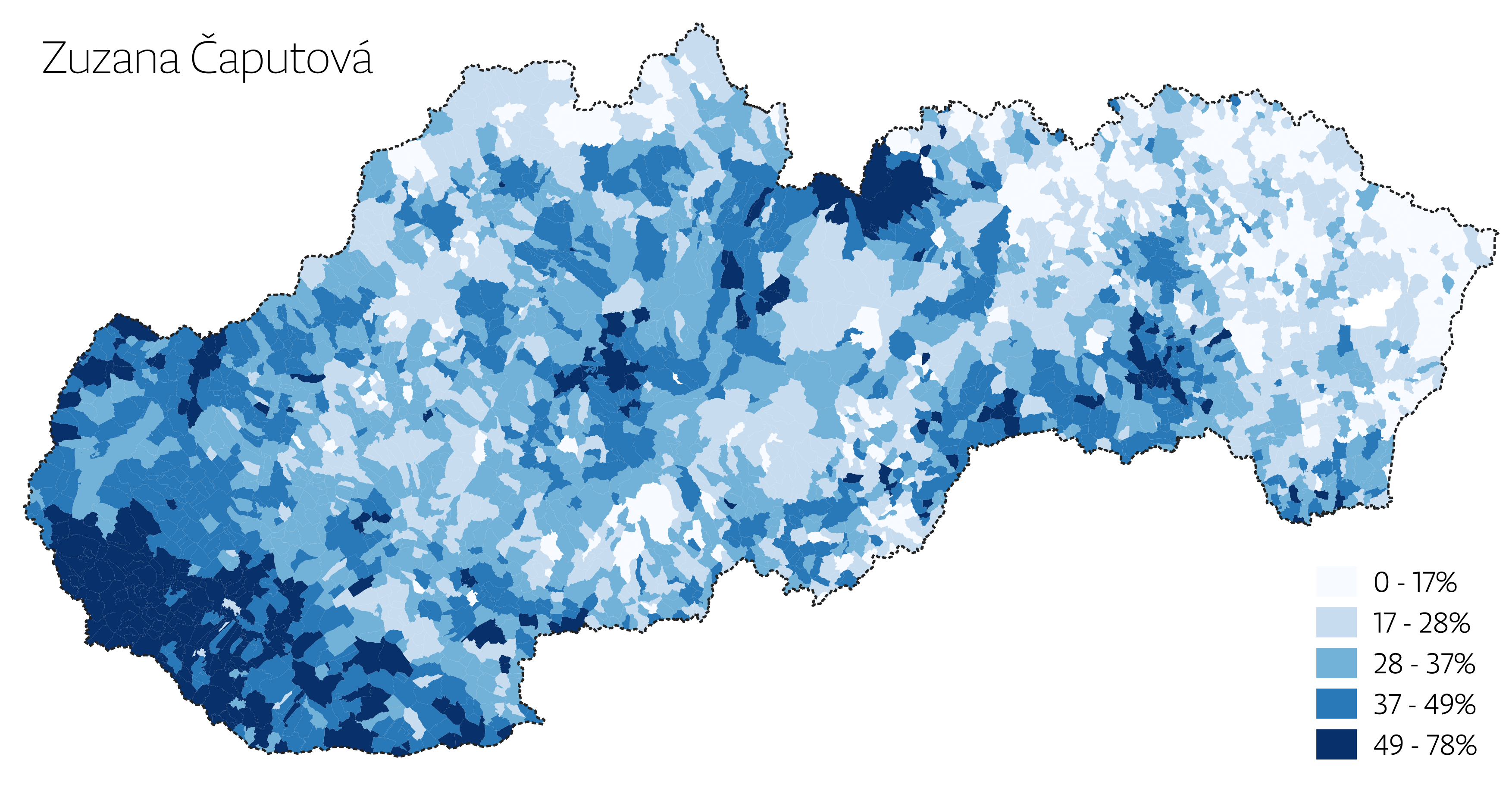 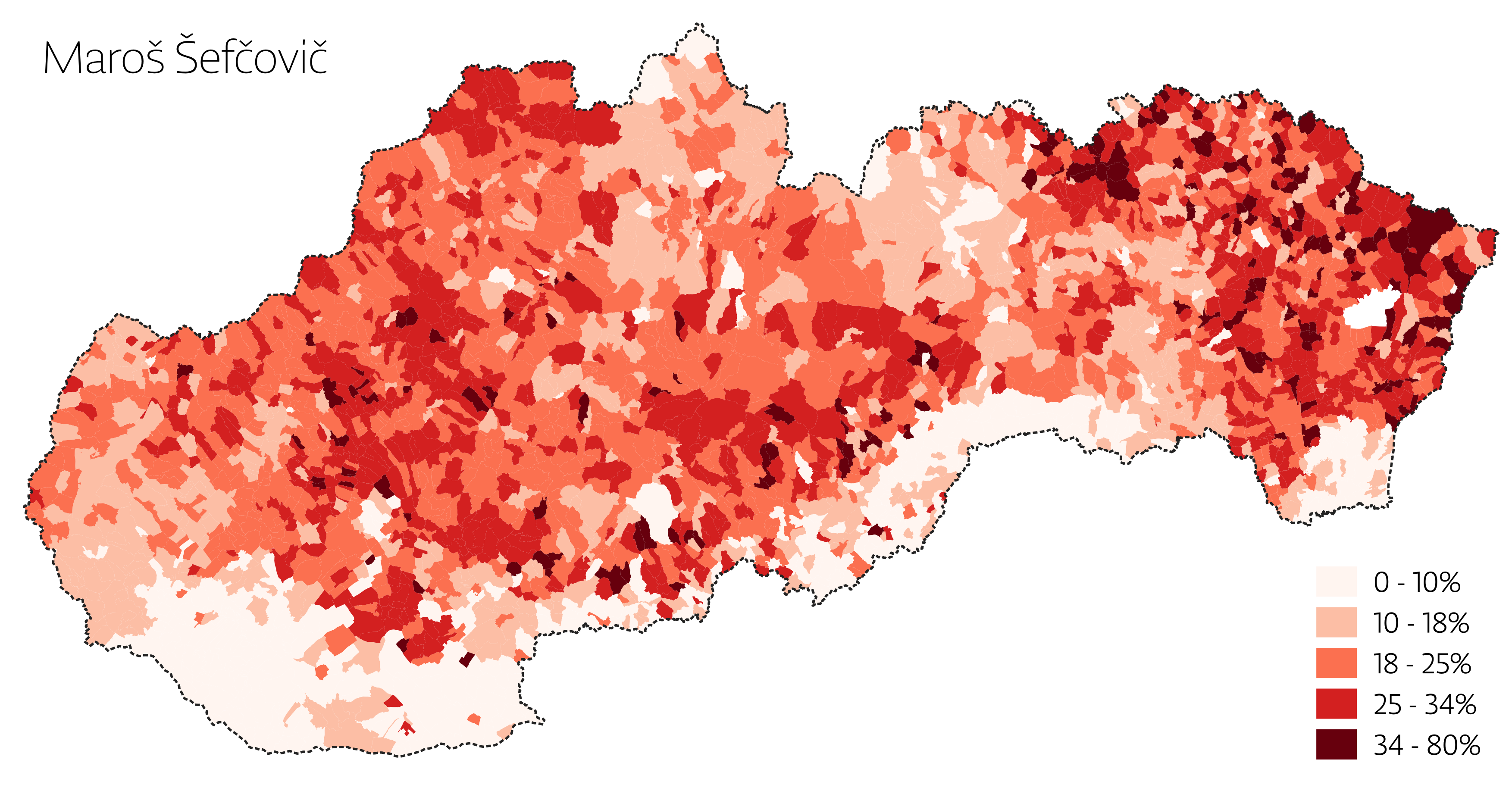 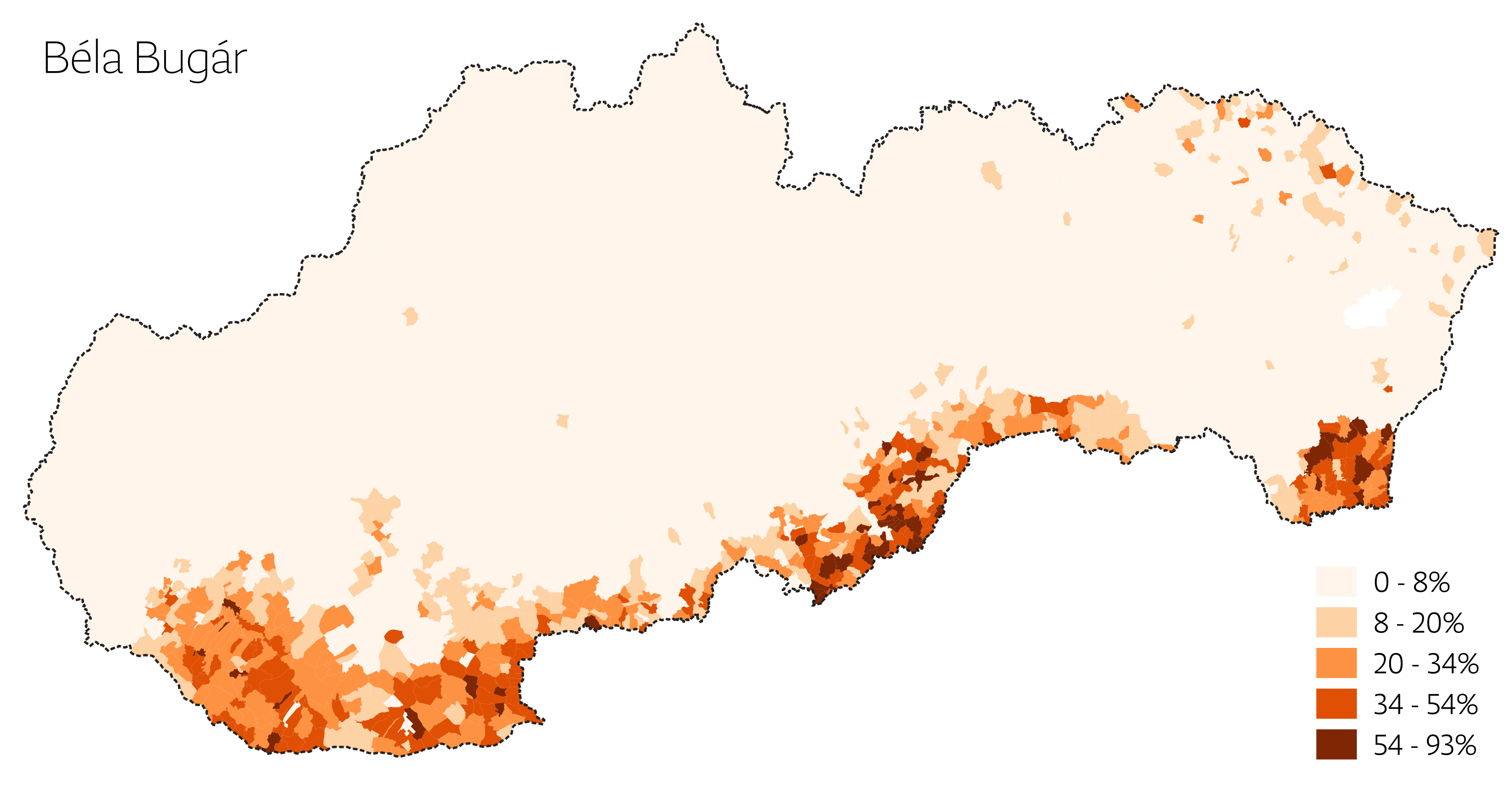 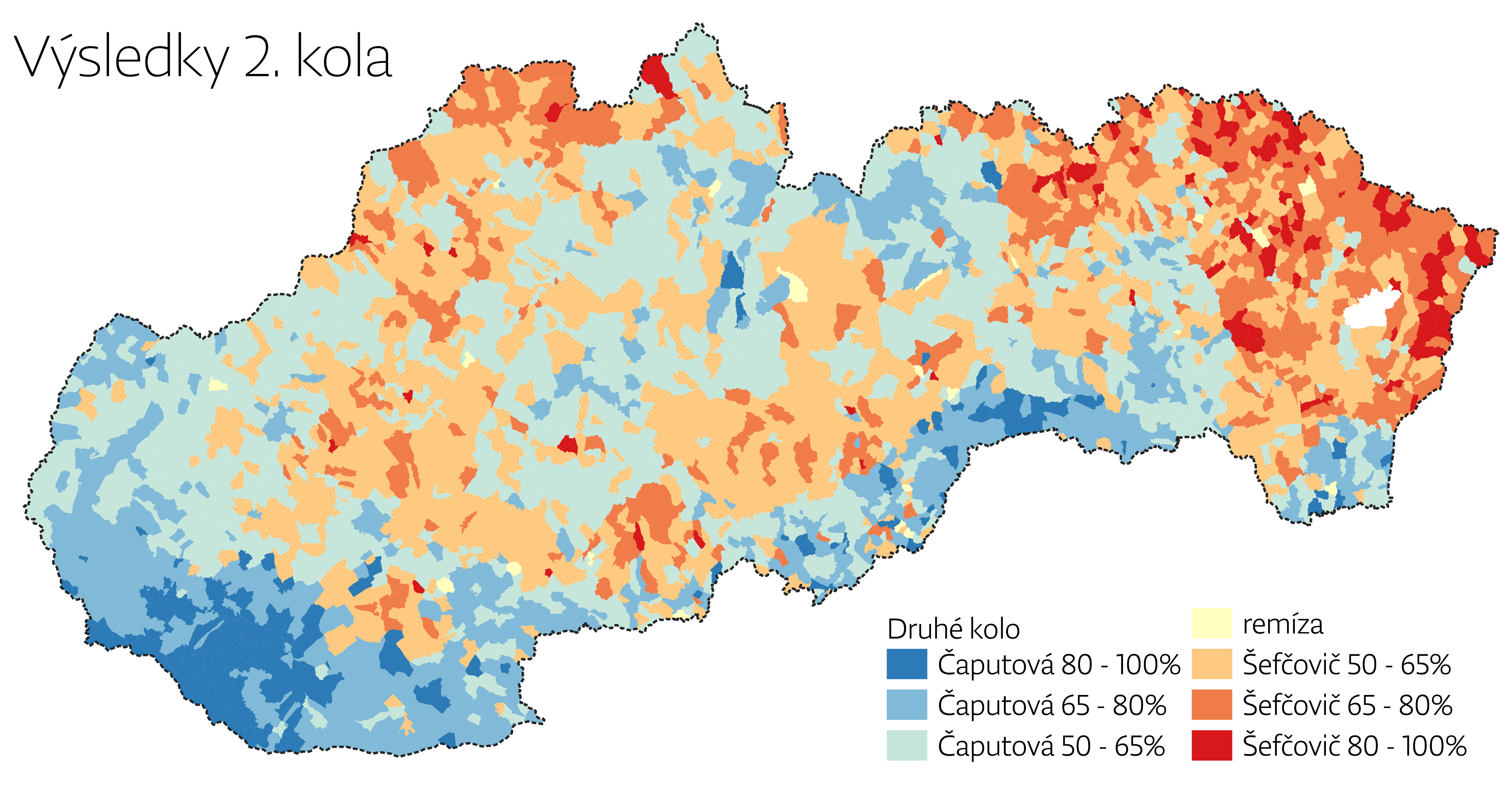 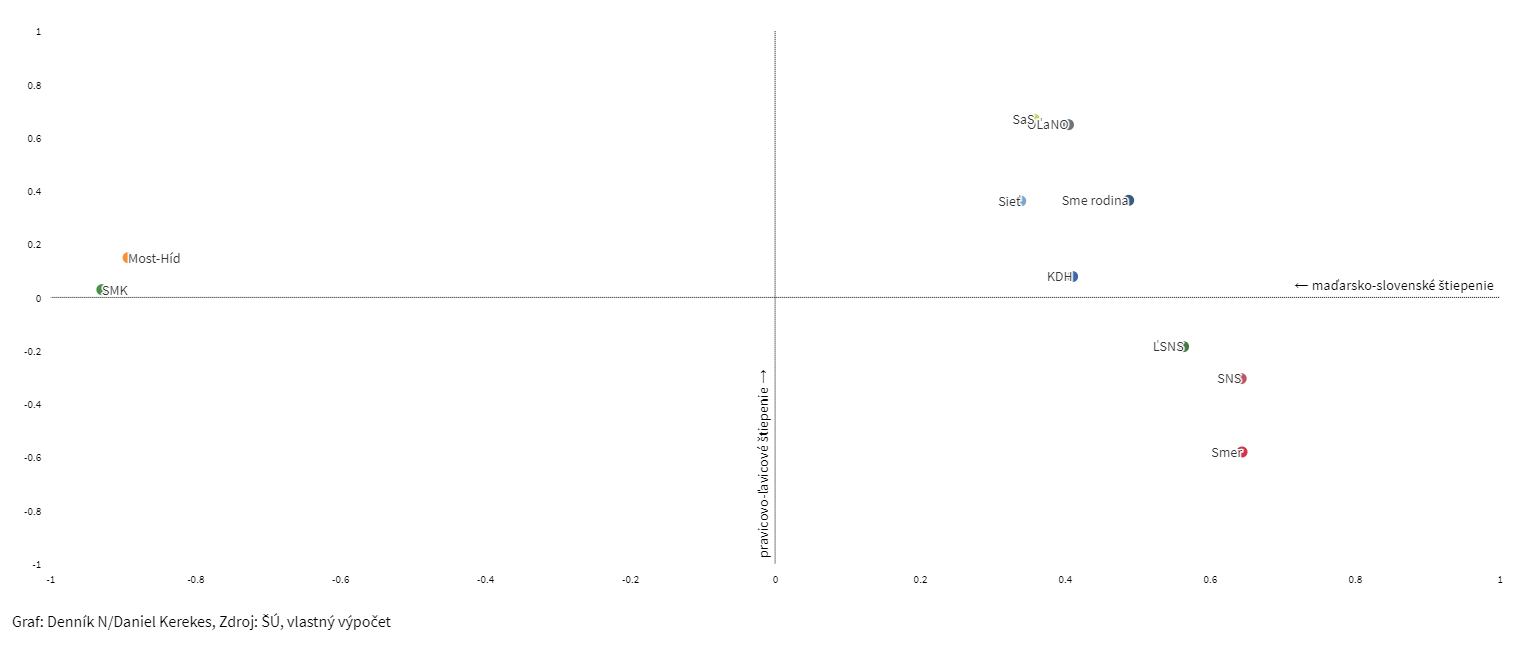 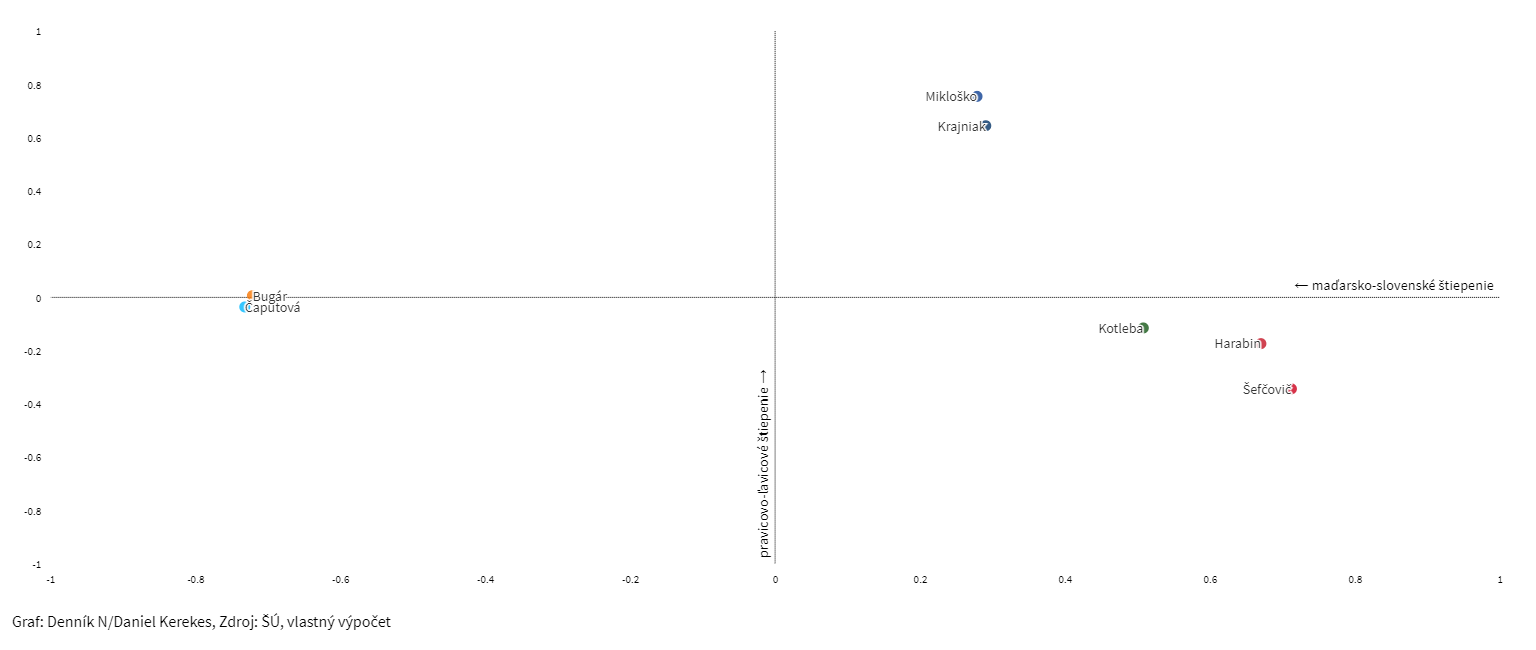 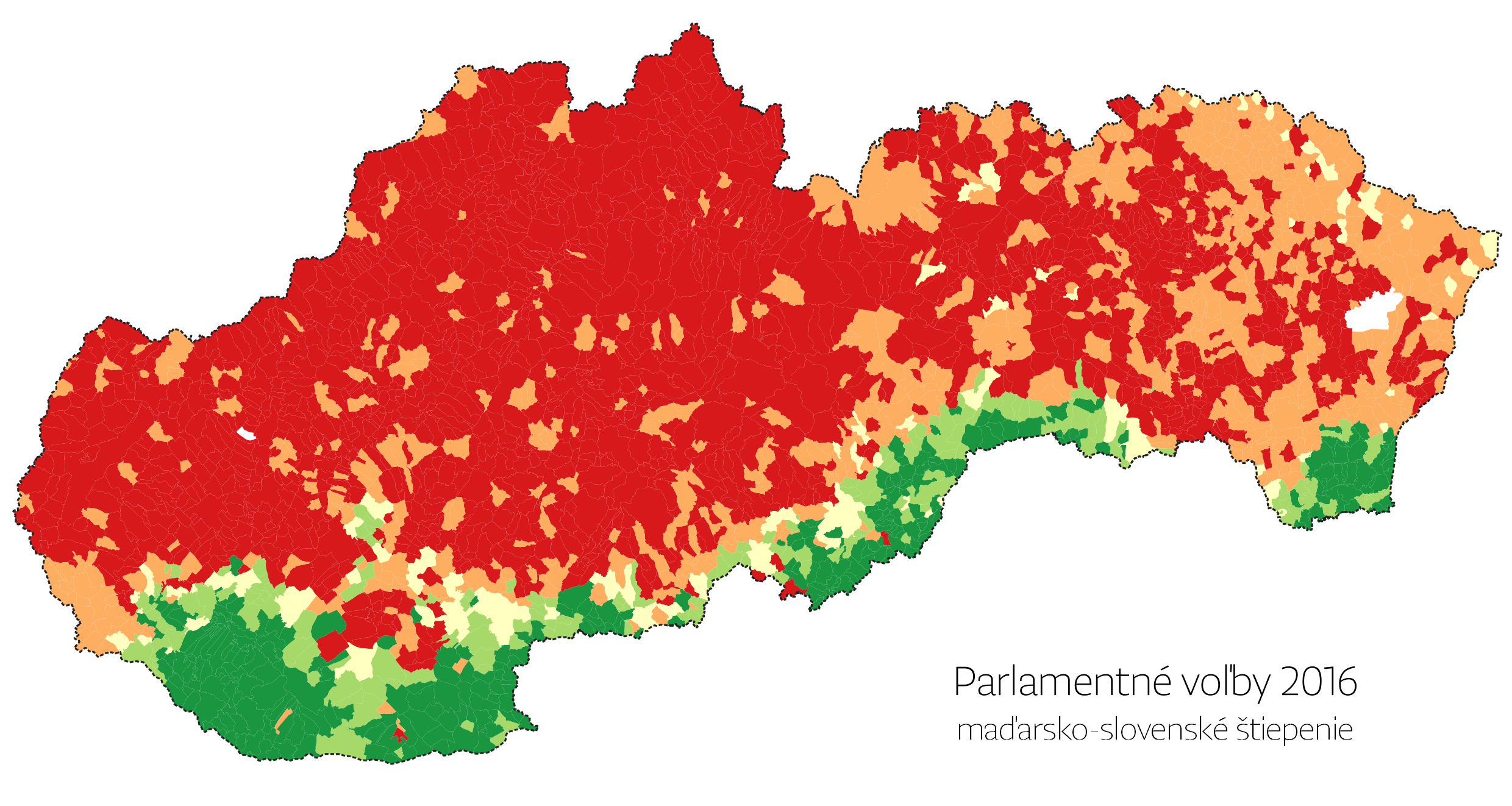 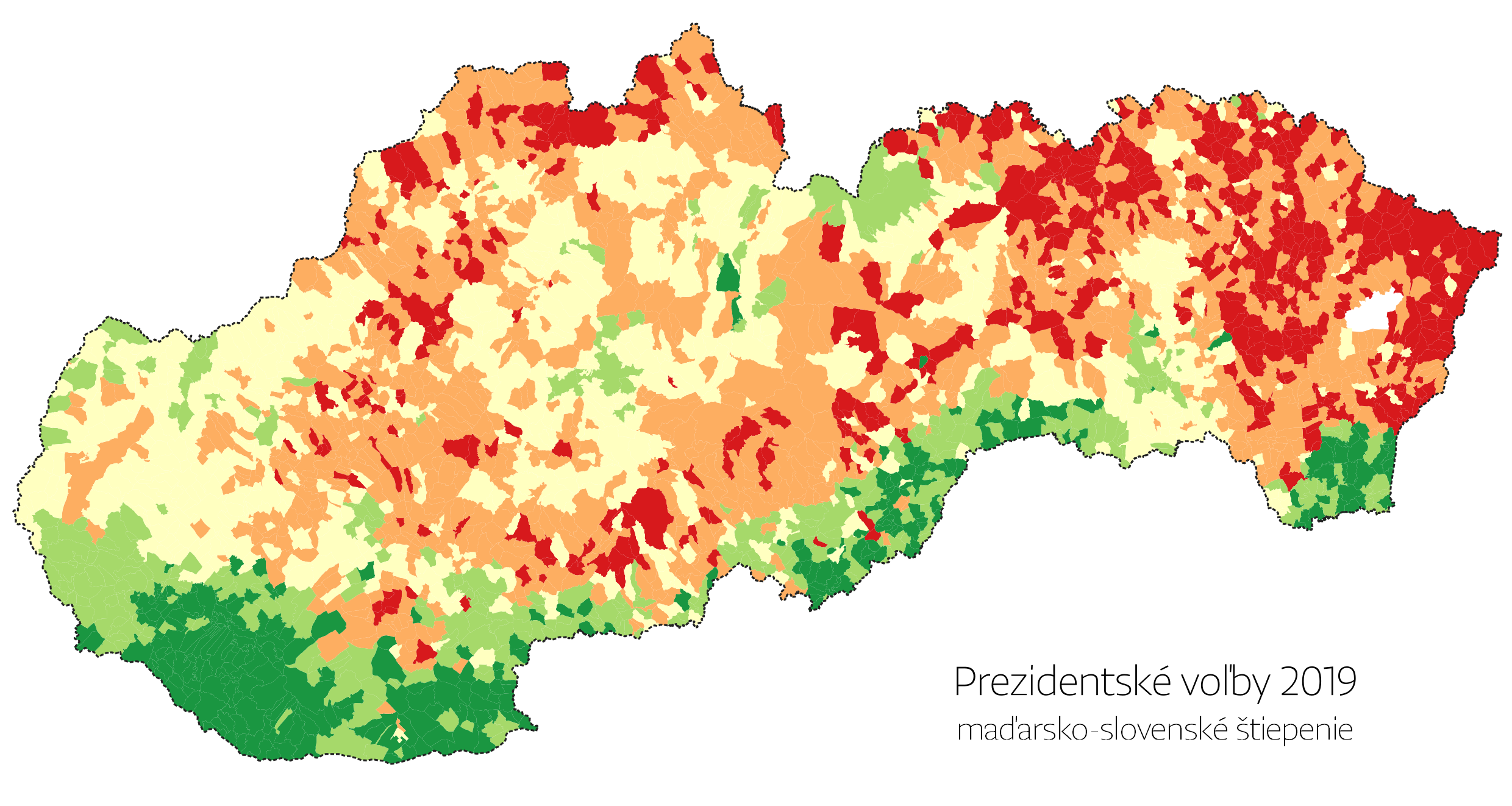 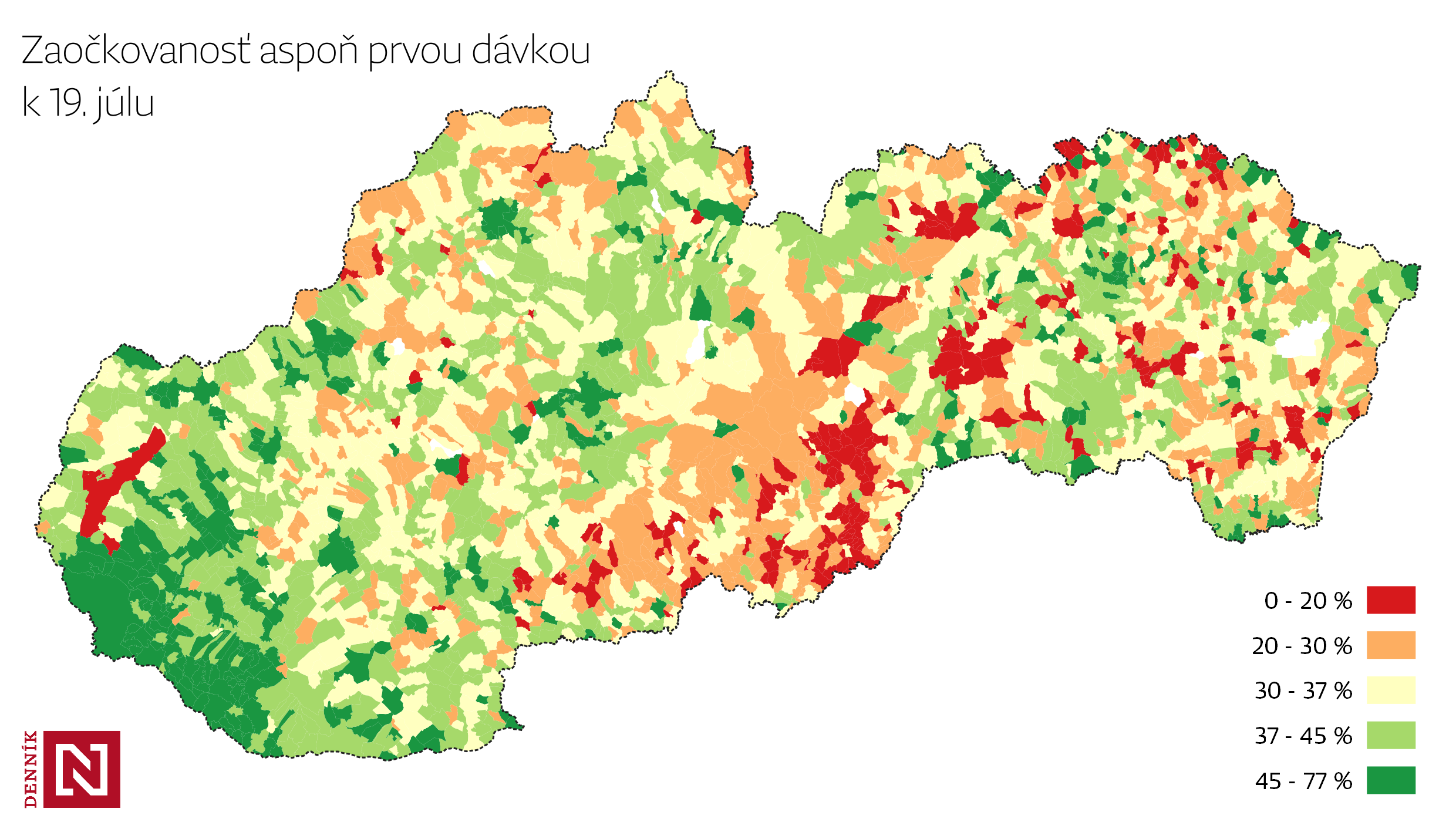 Záver
Náboženské a etnické štiepenie
Ekonomické (štiepenie)
Urban – rural
Špecifické regióny – Spiš, Tatry (Poprad), Orava – kontextové faktory?